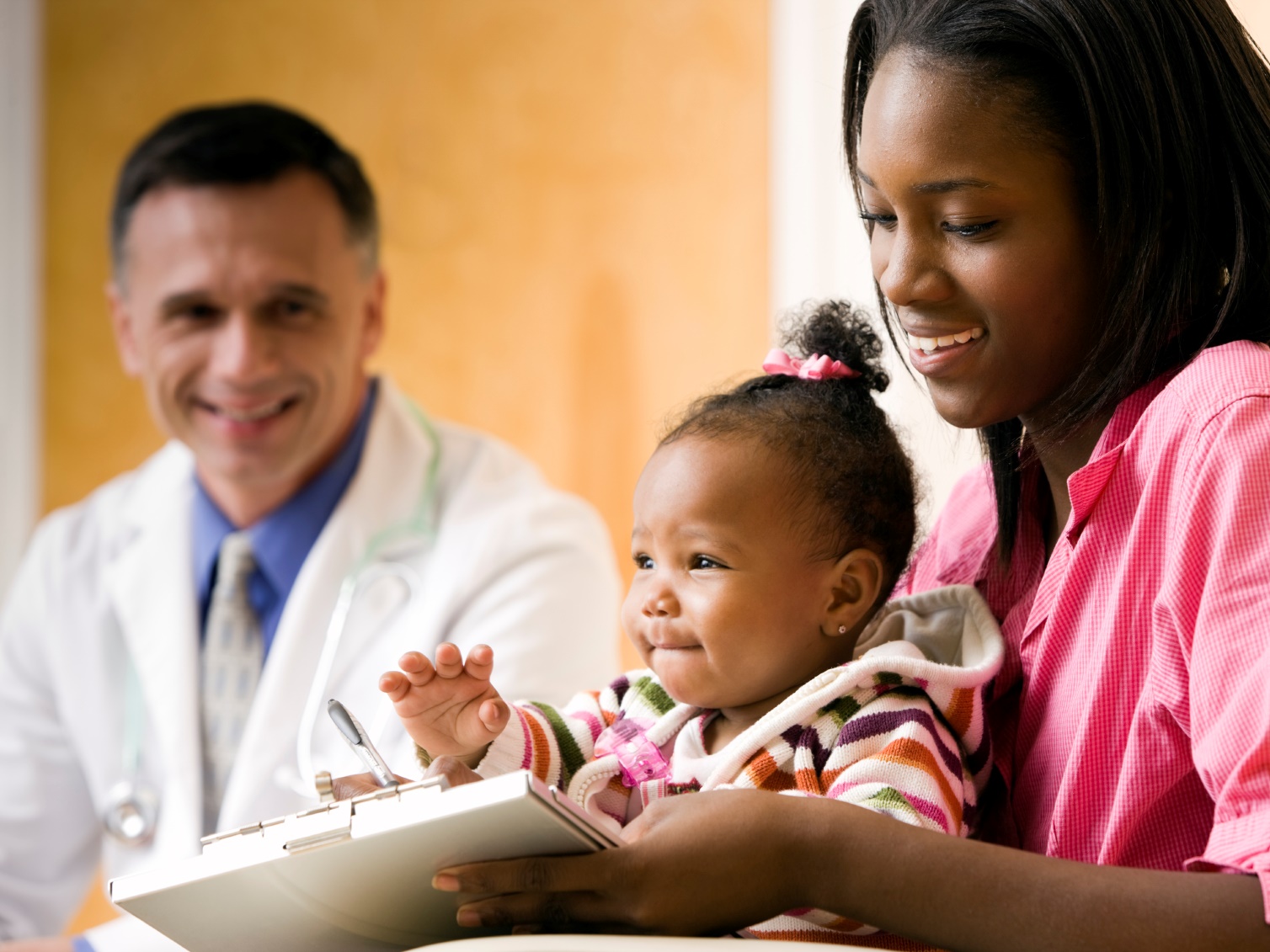 National Models for Asthma Care:
Best Practices From the 2019 Asthma Award Winners
Welcome to the Webinar National Models for Asthma Care:
Best Practices From the 2019 Asthma Award Winners
Moderator 
Tracey Mitchell, RRT, AE-C, U.S. Environmental Protection Agency (EPA)
Presenters 
Matt Siemer and Amy Bain, MSN, APN, CPNP, Mobile Care Chicago
Ian Sheets, Omaha Healthy Kids Alliance
Ashley Fogarty, MPH, Rhode Island Department of Health
Thursday, May 23, 2019   Webinar: 2:00 p.m. – 3:00 p.m. EDTLive Online Q&A: 3:00 p.m. – 3:30 p.m. EDT on AsthmaCommunityNetwork.org
Operator-Assisted Toll-Free Dial-In Number: 866-527-8921
Conference ID: 2096399
[Speaker Notes: Tracey’s Talking Points:

Thank you for joining us today for ” Sustainable Strategies for Asthma Care: Best Practices From the 2018 Asthma Award Winners,” a web-based presentation sponsored by the Environmental Protection Agency.]
2019 Award Winners
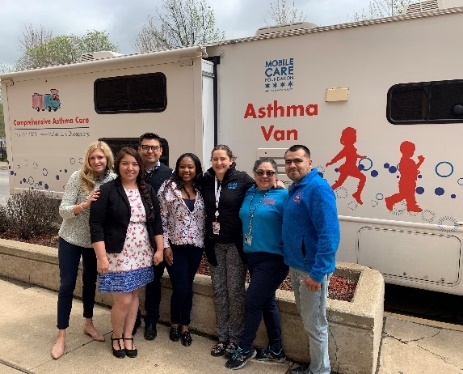 Mobile C.A.R.E. Foundation (Mobile Care Chicago) Asthma Vans



Omaha Healthy Kids Alliance (OHKA)
Asthma In-Home Response (AIR) Program



Rhode Island Department of Health Asthma Control Program Home Asthma Response Program (HARP)
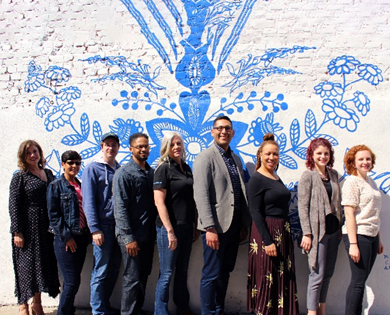 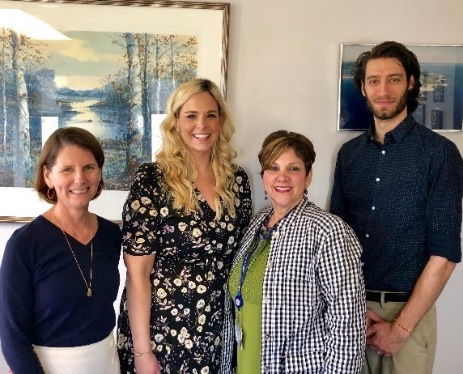 Polling Question 1
What type of organization do you represent? 


Government agency 
Health care provider
Health plan
Community-based program
Other
[Speaker Notes: Tracey’s Talking Points:

Before we dive into today’s presentations, let’s get a sense for who’s with us today. To do that, please take a moment to answer the polling question on your screen: “What type of organization do you represent?”

Polling Question #1]
Learning Objectives
Participants will share— 
Successful strategies for effective in-home interventions and critical asthma education.
Innovative and diverse community-based partnerships that can further your program's impact.
Methods to use data to measure key program outcomes and improve return on investment.
Models for providing the full continuum of asthma care.
[Speaker Notes: Tracey’s Talking Points:

Key takeaways for today’s presentation include:
Hear successful strategies from winners of the 2018 National Environmental Leadership Award in Asthma Management for addressing asthma triggers, engaging CHWs and pursing program sustainability. 
Learn how building partnerships with community organizations, including with local school districts, strengthens community ties and improves comprehensive asthma care. 
Understand how to effectively track data to measure key program outcomes and cost savings.
Discover strategies for pursuing reimbursement through Medicaid and from health plans.]
About the Award
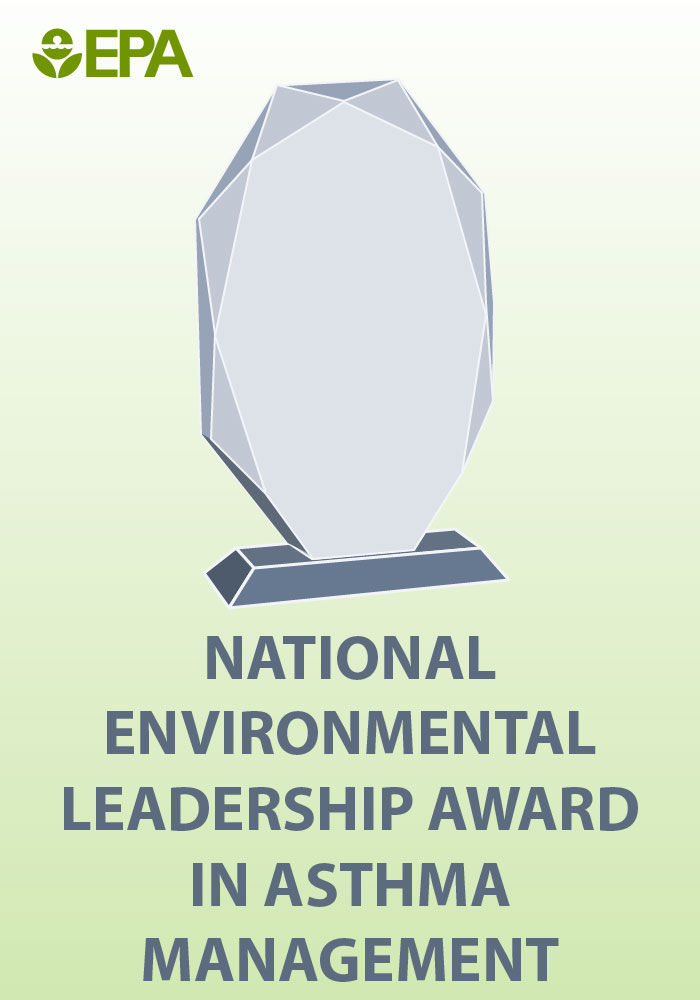 Nation’s highest honor for exceptional asthma management programs
Showcases best practices in asthma care and management
Eligible applicants use the National Institutes of Health’s (NIH) Expert Panel Report 3 (EPR-3): Guidelines for the Diagnosis and Management of Asthma
Join the Hall of Fame: Apply in 2020! www.AsthmaCommunityNetwork.org/Awards
[Speaker Notes: Tracey’s Talking Points:

The National Environmental Leadership Award in Asthma Management is the highest recognition in the country that a program and its leaders can receive for delivering excellent environmental asthma management.

Winners receive a place in the National Environmental Leadership Award in Asthma Management Hall of Fame, national recognition through a press release and blogs, a crystal award, and the opportunity to serve as mentors to help other programs achieve impactful results.

Applications are due by January 31, 2019, so consider applying today!]
Awards Hall of Fame
Since 2005, 46 health plans, health care providers and communities in action have been inducted into the Awards Hall of Fame.
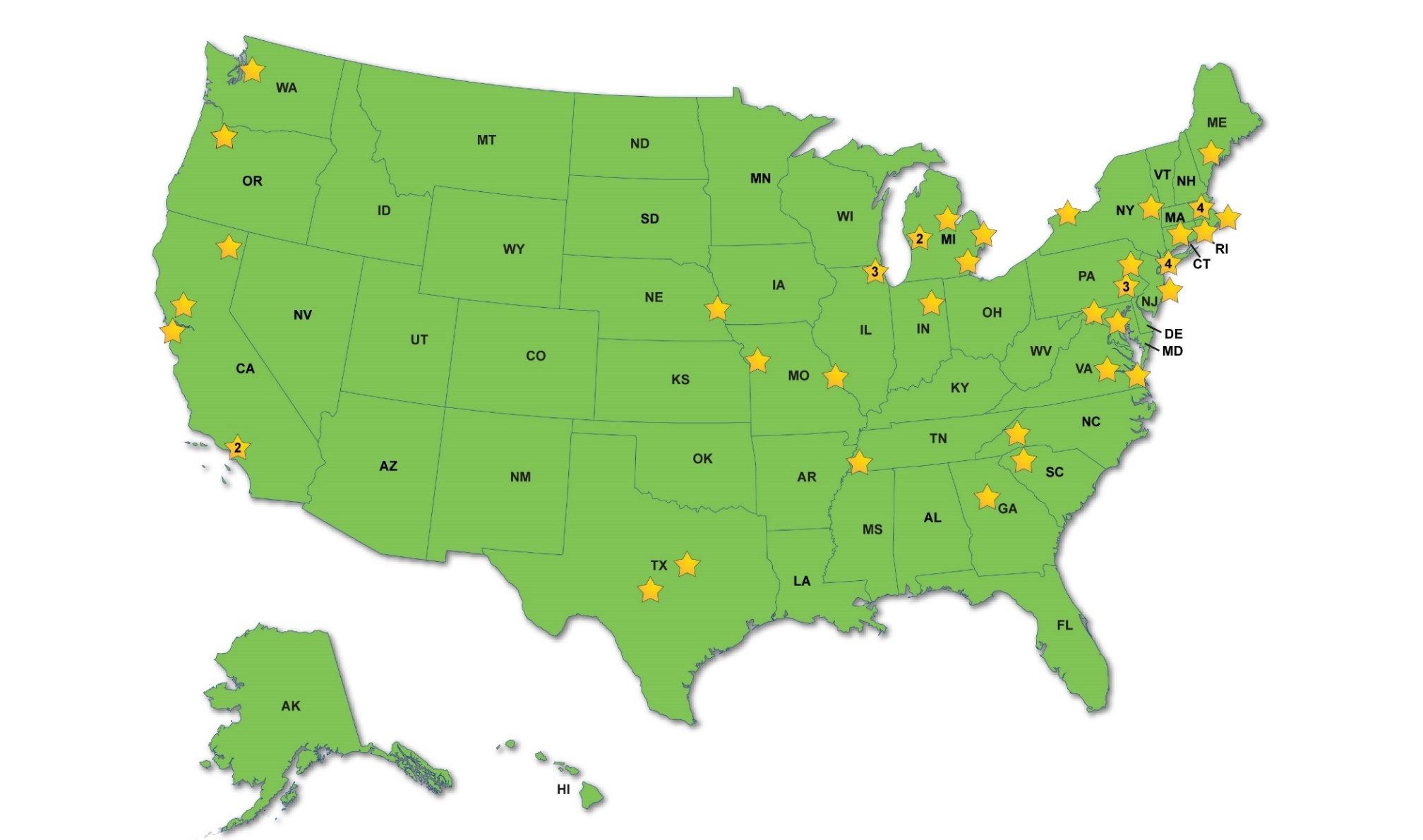 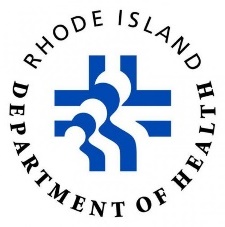 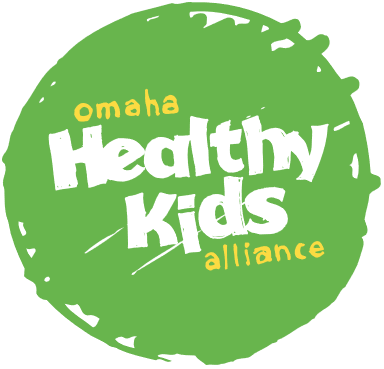 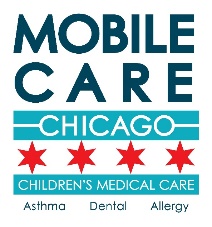 [Speaker Notes: Tracey’s Talking Points:

Since 2005, EPA has recognized health plans, health care providers and communities in action for their best practice approaches to delivery of comprehensive asthma care.]
Asthma Is a Public Health Challenge Characterized by Disparities
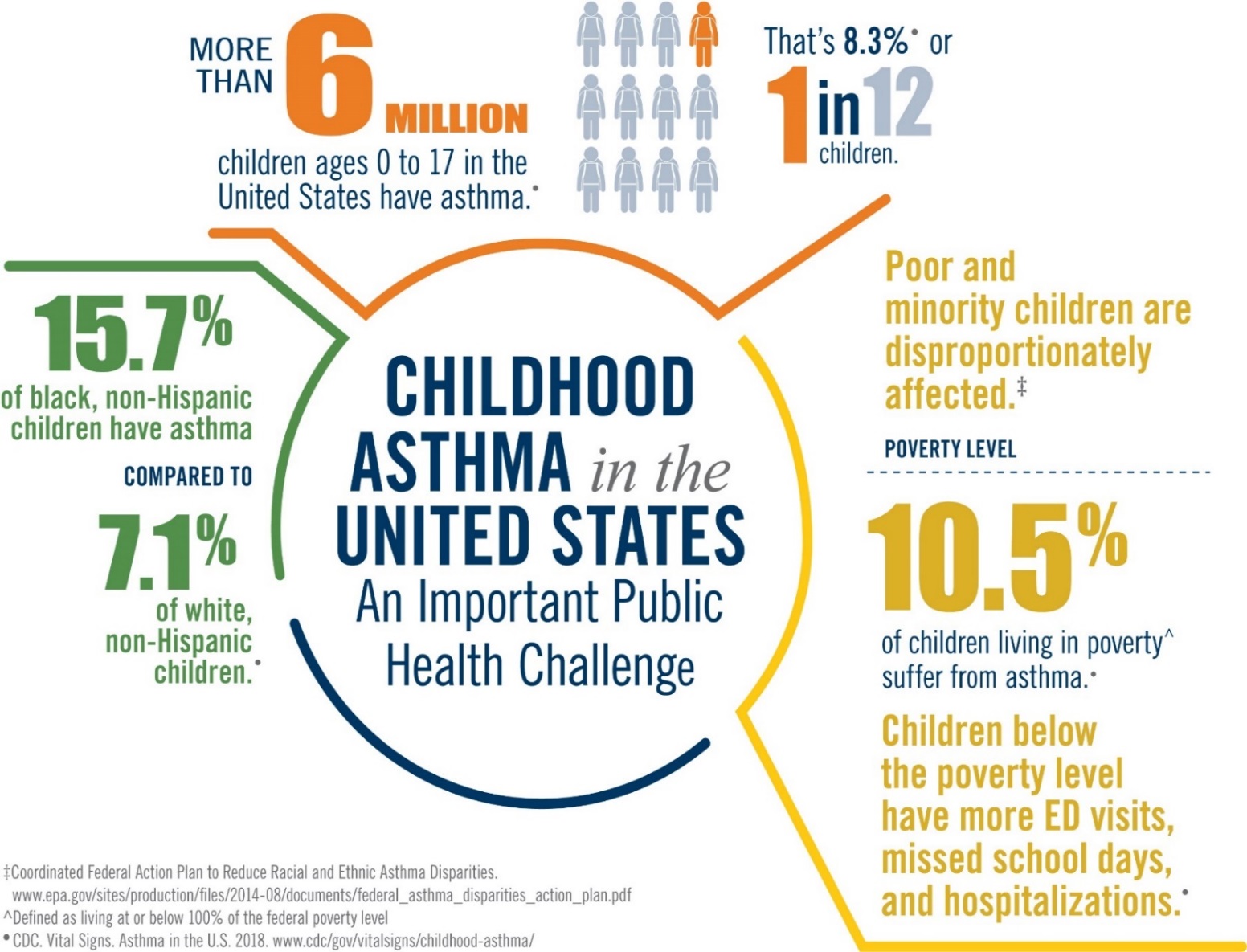 [Speaker Notes: Let’s take a moment to look at the burden of asthma.
Asthma remains an important public health challenge characterized by disparities.

We have made progress to decrease asthma prevalence, yet there is still a critical need for solutions focused at the state and community levels to address out-of-control asthma, which leads to increased costs.
CDC reports that some national indicators are improving:
Asthma prevalence among children has decreased slightly
Asthma attacks have decreased in children of all races and ethnicities
Asthma-related hospitalizations and missed school days were fewer in 2013 than in 2003
Utilization of asthma action plans was higher in 2013 than in 2003
Yet important disparities continue:
Children living below the poverty line experience the most ED visits, missed school days, and hospitalizations
These “high utilizers” with uncontrolled asthma drive up costs
And we already know that asthma costs the U.S. over $50B each year, and Medicaid spends more than $10B annually to treat asthma in children and adults.

EPA supports the widespread delivery of in-home environmental asthma interventions because it reduces health care costs, increases savings, and expands the health care workforce.]
Environment Plays a Critical Role    in Asthma Control
Federal asthma guidelines recognize environmental trigger reduction as a critical component of comprehensive asthma care.*

The evidence base demonstrates that in-home environmental interventions are effective at improving asthma control in children and adolescents.†  


EPA is a federal lead for integration of 
environmental risk reduction into standards of care.
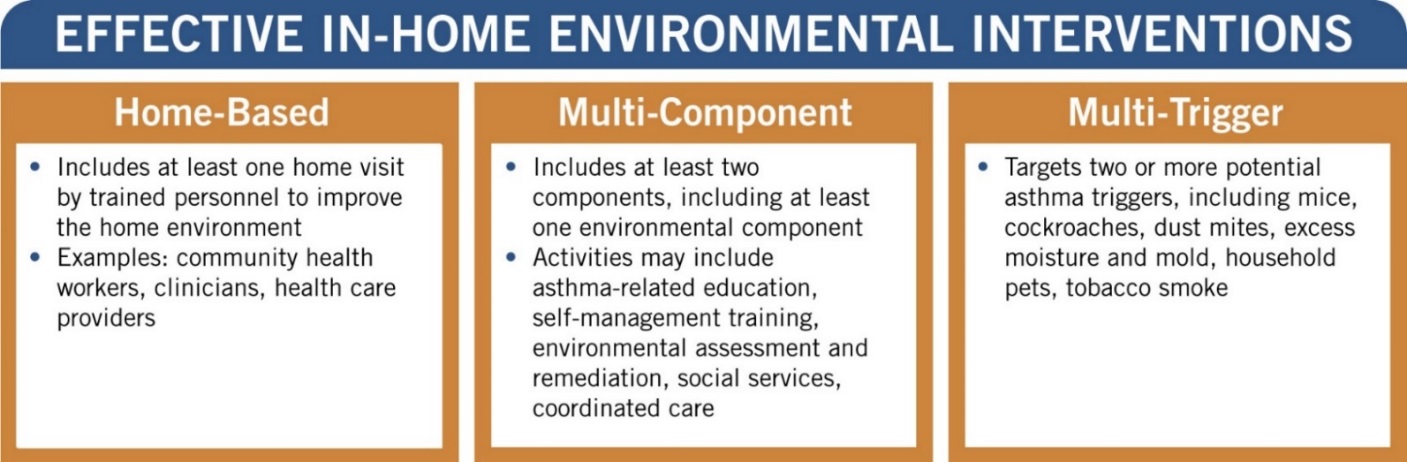 NHLBI. Guidelines for the Diagnosis and Management of Asthma (EPR-3). 2007. https://www.nhlbi.nih.gov/health-pro/guidelines/current/asthma-guidelines
CDC. The Guide to Community Preventive Services. 2005. https://www.thecommunityguide.org/
[Speaker Notes: But the good news is we also know how to treat and manage asthma.

Science informs policy and forms the foundation for our program approaches 

Science tells us that along with medical management -- there is a strong evidence-base and supporting national  guidelines that recognize the role of environmental triggers and their remediation as an important part of comprehensive asthma management.  We know that eliminating common indoor triggers like tobacco smoke, pet dander, molds, cockroaches and dusts mites results in decreased symptoms and asthma episodes and improved outcomes for people with asthma.

Home visits are a critical care component we need to address, particularly for our at-risk populations.  These families are often in crisis-mode and facing so many issues that effectively managing a child’s asthma becomes a real challenge.  Home visits provide that one-on-one time that families need to figure out an approach they can follow to help a child keep their asthma under control.

As the technical experts on the built environment and health, EPA has led the federal effort through non-regulatory strategies that enable communities to deliver and sustain in-home environmental asthma care, aimed at ensuring access.]
The System for Delivering High-Quality Asthma Care
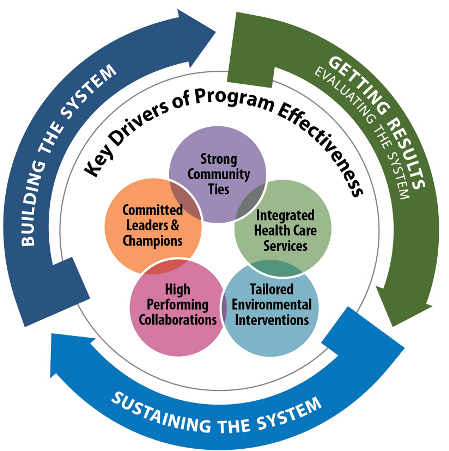 -
[Speaker Notes: Tracey’s Talking Points:

As I mentioned earlier, many of our award winners have used EPA’s System for Delivering High-Quality Asthma Care, which features essential components to developing an effective and sustainable asthma program. 

The System is a conceptual framework, based on results of the Asthma Health Outcomes Project, conducted by the University of Michigan, which identifies the core elements of successful asthma programs and the processes that drive their implementation, continuous improvement and endurance. The five key drivers of the System are committed leaders and champions, strong community ties, integrated health care services, tailored environmental interventions, and high-performing collaborations. 

The System is flexible, and any asthma program—regardless of its size, institutional home (e.g., health plan, health care provider, community program), budget, target community, or level of development—can use the System to guide its work.]
Polling Question 2
Which of the following best practices are you currently employing in your work?
Strong community ties
Integrated health care services
Tailored environmental interventions
High-performing collaborations
Committed leaders and champions
[Speaker Notes: Tracey’s Talking Points:

Looks like we have a great audience today. We have one more question for you…

Polling Question #2: “What actions are you already taking to pursue sustainable financing?” 

Great – [provide overview of responses] Our speakers will touch on many of these topics in their presentation.]
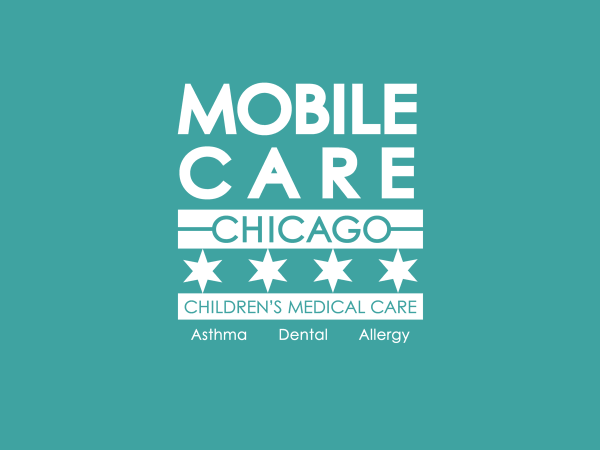 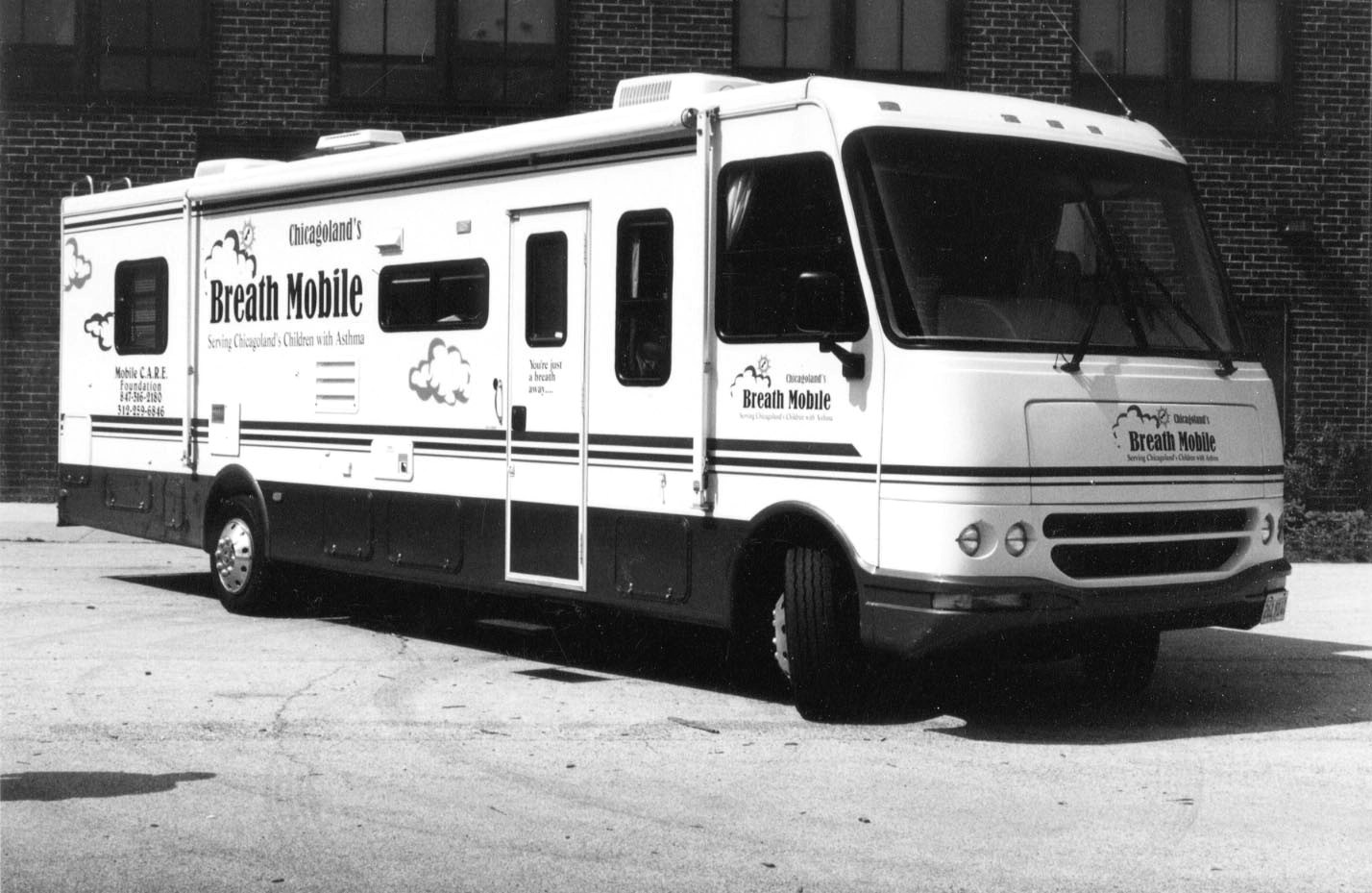 Founded in 1999 by Dr. Philip Sheridan, Sr.

Inspired by the Breathmobile program in Los Angeles and the knowledge that cost and transportation were the two most cited barriers to asthma care.
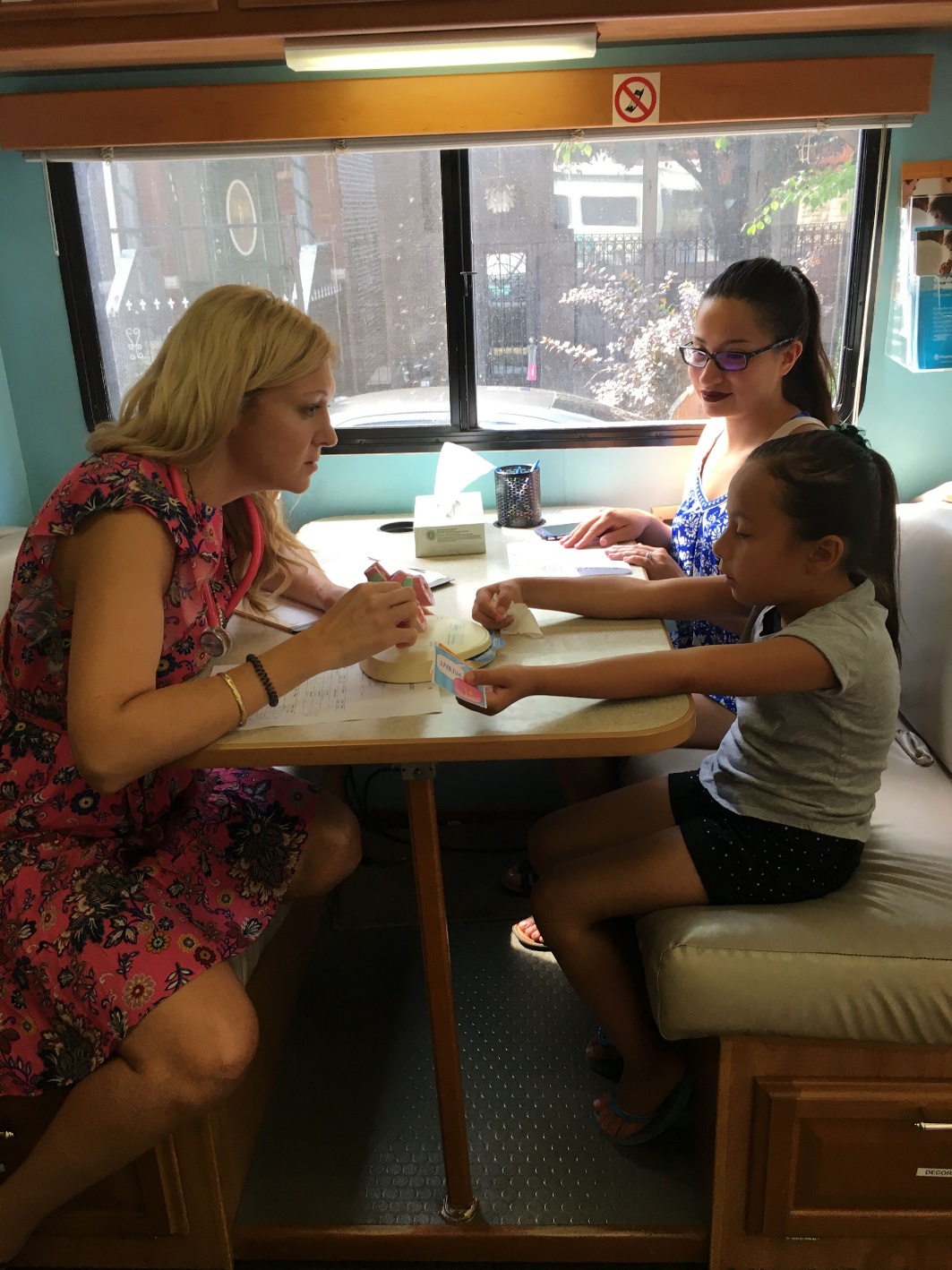 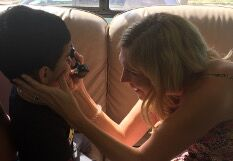 Now we have two vans with 2,700 patient visits per year and 47 partner school sites.
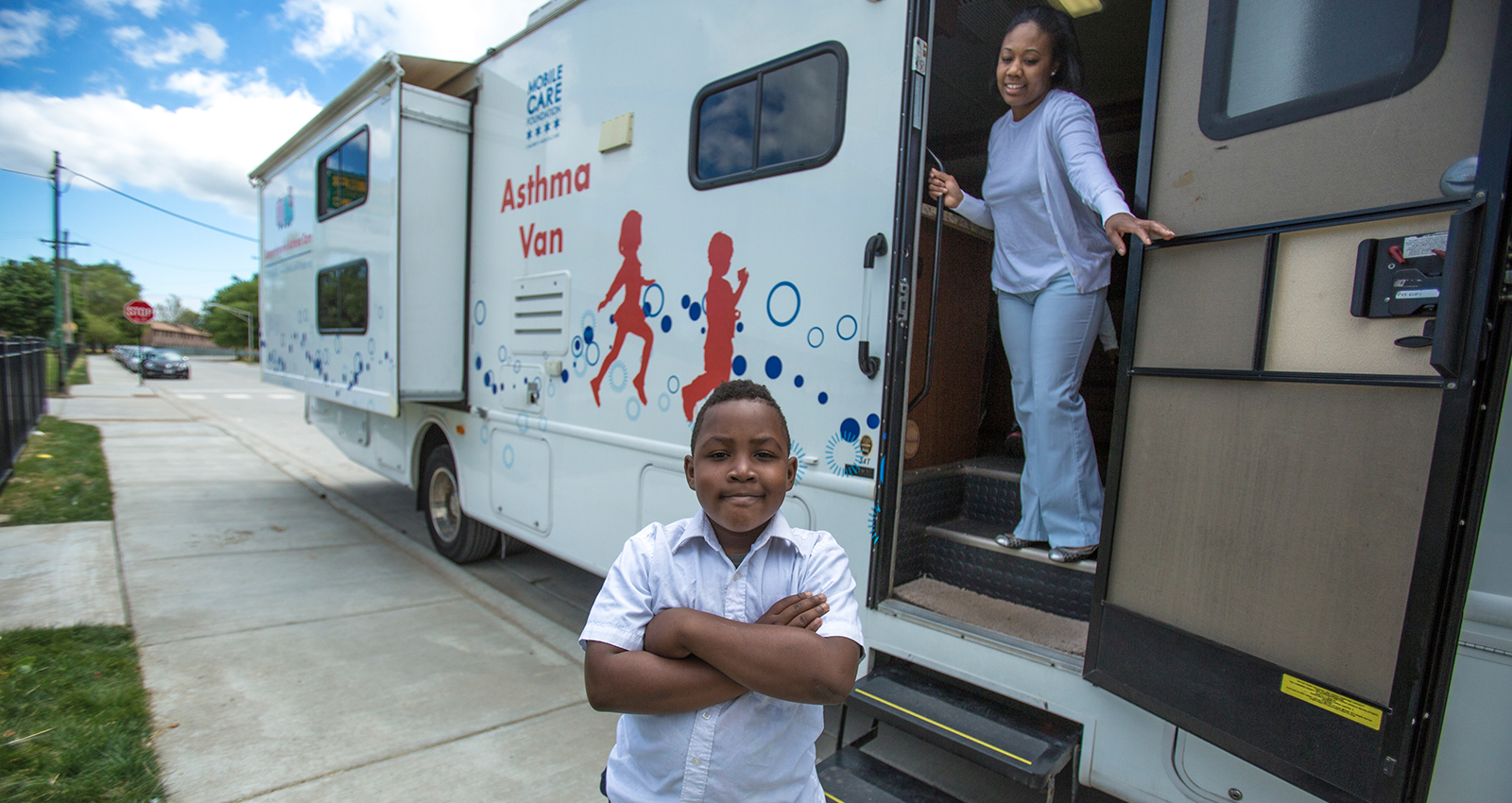 2013: Our home assessment program piloted in the 
Roseland neighborhood and reduced pediatric asthma emergency department visits by 84% in that local hospital.
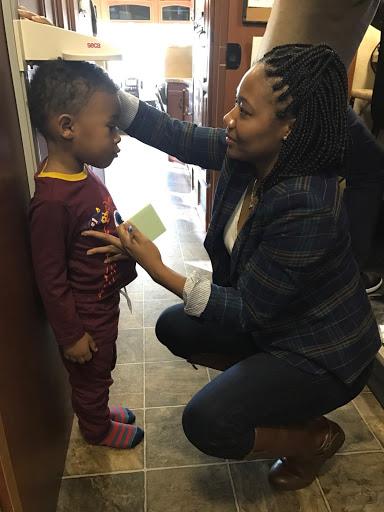 Programs

Asthma Vans
Dental Van
Portable Dental Clinic
Home Assessments
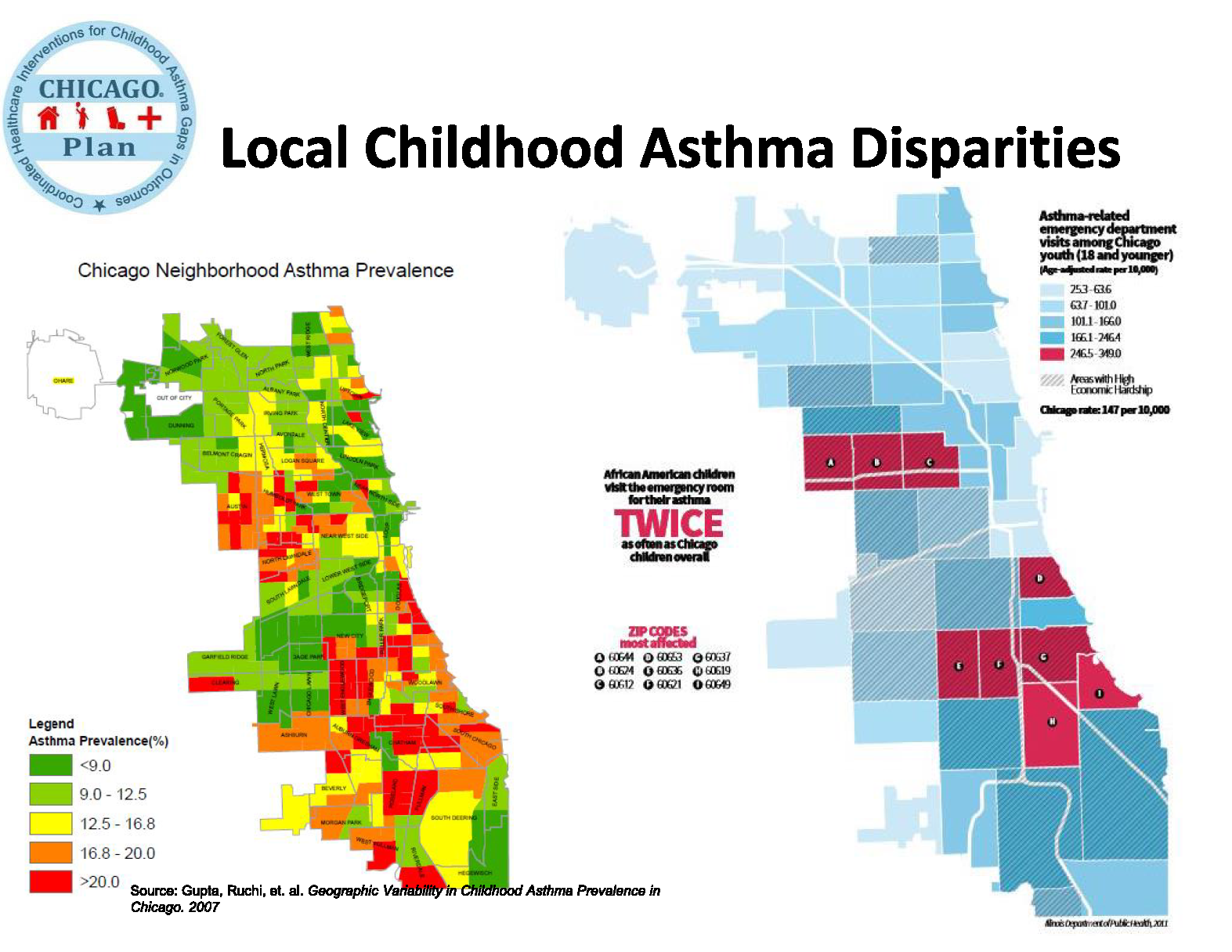 25% of low-income children have 
asthma
#1 cause of pediatric emergency room use
#1 cause of school absenteeism
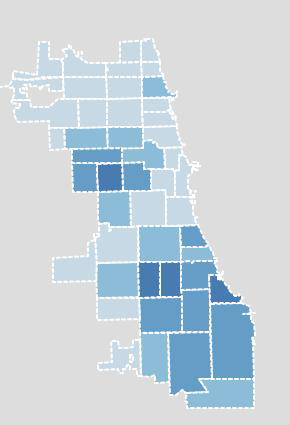 #2 in asthma fatalities	in the nation
Limited Asthma Specialist Access Necessitates Need for Mobile Intervention
CHWs Oversee Relationships with Partner Schools and Patient Families, Offer Home Assessments
Interdisciplinary Team Offers Ongoing Specialty Asthma Care
Mobile Care Chicago
Non-profit organization in Chicago, IL
In response to the high volume of asthma-related ED visits and deaths in Chicago, offer free medical and preventive care, education and support to low- income children in partnership with local schools
Community Health Workers (CHWs) distribute surveys to identify patients with asthma symptoms and conduct home visits when necessary
Van staff (three Nurse Practitioners, two Medical Assistants, one Clinic Technician) travel to 47 partner schools approximately once per month to conduct allergy assessments and provide education and ongoing treatment
The percentage of children who had to visit the hospital or ED for asthma symptoms dropped from 36% to 3% within 1 year of treatment, which saved the local health care system an estimated $6.7 million
1
2
Survey
Patient Visit
Van staff diagnose patients, perform diagnostic tests, conduct allergy assessments, and provide medication
Educate patients and families about asthma treatment and common triggers
CHWs distribute yearly surveys to partner schools to identify children with asthma symptoms
Connect with families to schedule appointments at school where adult can be present
3
Ongoing Treatment
Van staff provide care to patients once per season on average
Patient education reinforced by each staff member
4
Home Assessments
CHWs conduct home assessments for approximately one-third of patients to address asthma triggers
Target  patients who follow treatment plan but are not improving
“Exemplary Programs Making Services Easier to Use,” National Center for Ease of Use of Community-Based Services, http://www.communitybasedservices.org/sites/communitybasedservices.org/files/files/Mobile%20C_A_R_E_%20Foun dation.pdf; Population Health Advisor research and analysis.
©2017 Advisory Board • All Rights Reserved
advisory.com
[Speaker Notes: Overview of our model of care]
Obtaining Patients
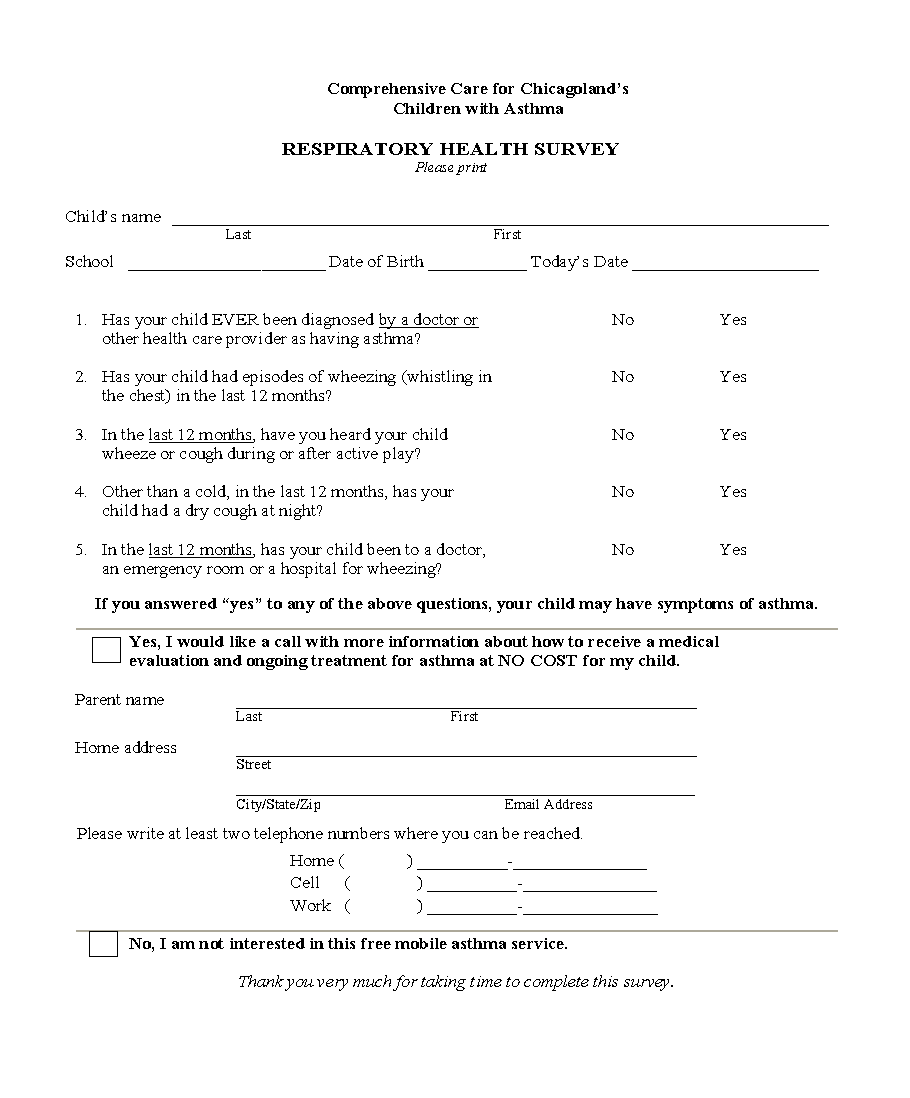 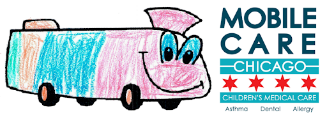 Survey all enrolled students at participating school sites
Form relationships with 47 volunteer staff, “point person”—one per school site
Referrals from community
Siblings of patients
[Speaker Notes: The majority of our patients are obtained through surveying the student body of our participating sites on an annual basis.  We provide the sites with the attached parent handout that asks 5 questions and states if they answered yes to any of the questions, then their child may have symptoms of asthma and gives the parent the option of a no cost evaluation and treatment by checking the box.

We provide services to children ages 6 months to 19 years of age and receive many referrals from existing patients and primary care providers within the community, therefore not all of our pts that are seen at the various sites are current students at the school.]
Initial Patient Visit
Parent/guardian is required to be present 
45-minute appointment
Bilingual staff
No copays or costs to the family
[Speaker Notes: After an initial greeting the first appointment is underway.  Our bilingual MA explains the program to the parent or guardian and collects the medical information from the parent.  She obtains data on lifetime history of ER visits, missed school days, and hospital admissions.  This information is also obtained at each subsequent visit.  The provider determines if post-spirometry is necessary and discusses the diagnostic results with the parent as well as the diagnosis at the time of the visit.]
Initial Patient Visit
Diagnostic tests performed on children 5 years and older
Spirometry
Fractional exhaled nitric oxide (FeNO)
Administer Asthma Control Test (ACT) (> 4 years old)
Full medical history and physical obtained
Asthma 101/Asthma Action Plan
Correct spacer/device technique
Individualized treatment plan discussed
[Speaker Notes: Meanwhile, the driver obtains the vitals, conducts spirometry and FeNO on the patient, and requests the parent or patient to fill out the Asthma Control Test or ACT.

The parent is educated on the triggers and symptoms of asthma, as well as, an abbreviated pathophysiology of asthma.  They are also educated on the difference between a controller and a quick relief medication and a handout is given that addresses all of this information.  An asthma action plan is also created for the child and reviewed with the parent.

The patient and parent practices using the age appropriate spacer and other medical devices. A treatment plan is developed for the patient and reviewed with the parent. We discuss with the parent that a follow up appointment in 1 month with an allergy skin test is recommended.]
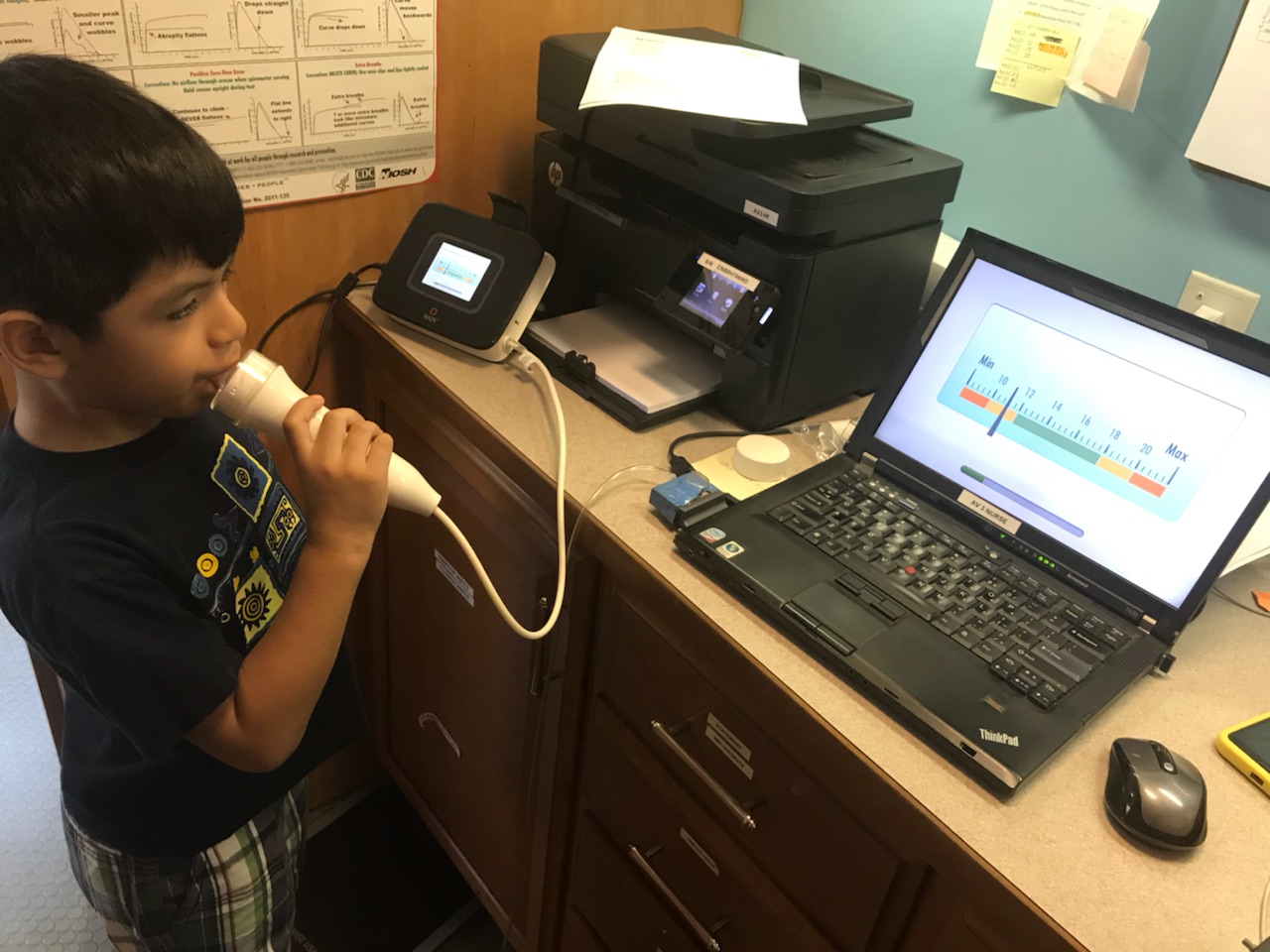 [Speaker Notes: This is one of our pts performing Feno.  We have had FeNo for about 9 months and it has helped with our pt compliance as it gives pt’s and their parents a tangible value for airway inflammation.]
Spacers
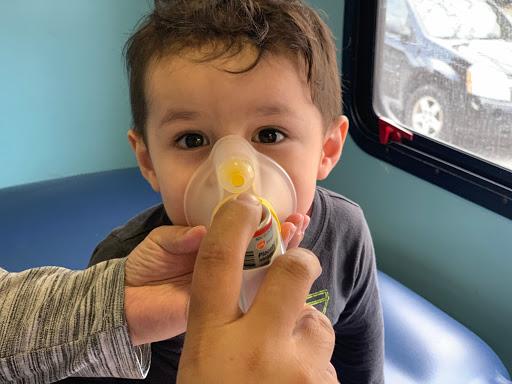 Limited Asthma Specialist Access Necessitates Need for Mobile Intervention
CHWs Oversee Relationships with Partner Schools and Patient Families, Offer Home Assessments
Interdisciplinary Team Offers Ongoing Specialty Asthma Care
Mobile Care Chicago
Non-profit organization in Chicago, IL
In response to the high volume of asthma-related ED visits and deaths in Chicago, offer free medical and preventive care, education, and support to low- income children in partnership with local schools
Community Health Workers (CHWs) distribute surveys to identify patients with asthma symptoms and conduct home visits when necessary
Van staff (two Nurse Practitioners, two Medical Assistants, one Clinic Technician) travel to 47 partner schools approximately once per month to conduct allergy assessments and provide education and ongoing treatment
The percentage of children who had to visit the hospital or ED for asthma symptoms dropped from 36% to 3% within one year of treatment, which saved the local health care system an estimated
$6.7 million
1
2
Survey
Patient Visit
CHWs distribute yearly surveys to partner schools to identify children with asthma symptoms
Connect with families to schedule appointments at school where adult can be present
Van staff diagnose patients, conduct allergy assessments, and provide medication
Educate patients and families about asthma treatment and common triggers
3
Ongoing Treatment
Van staff provide care to patients once per season on average
Patient education reinforced by each staff member
4
Home Assessments
CHWs conduct home assessments for approximately one-third of patients to address asthma triggers
Target  patients who follow treatment plan but are not improving
“Exemplary Programs Making Services Easier to Use,” National Center for Ease of Use of Community-Based Services, http://www.communitybasedservices.org/sites/communitybasedservices.org/files/files/Mobile%20C_A_R_E_%20Foun dation.pdf; Population Health Advisor research and analysis.
©2017 Advisory Board • All Rights Reserved
advisory.com
[Speaker Notes: We return to our model of care that shows Ongoing treatment and home assessments, then back to re-surveying the following year]
Ongoing Treatment
30- to 45-minute appointment
Virtual visit capability
Treat asthma exacerbations/sick visits
[Speaker Notes: We strive to provide continuity of care on the asthma van with the goal to see patients back within 1-2 months of their initial appointment and the majority of our patients stay with their asthma van for 6 years or more, averaging 3 follow-up visits per year. 

We offer parents the option of physically coming to their child’s appointment, or having a virtual visit via FaceTime or Skype if they are not able to miss work or have other obligations making it difficult to be physically present at the appointment.  We rolled virtual visits out about 1 year ago at a few pilot schools and are now conducting them at all of our sites.  Parents appreciate the flexibility.  We have even been able to see a pt when she was having an asthma exacerbation and her mother was in the ICU.]
Ongoing Treatment
Repeat diagnostic tests and ACT at each visit
Allergy skin test typically performed at 2nd visit
Discuss individualized triggers and allergens
Review medications and correct spacer/device technique at every visit
Review asthma action plan
Recommend home assessment
[Speaker Notes: At the follow up visit, it is determined if the pt is receiving adequate treatment.  The appointment is also utilized to review medication and information and to obtain an allergy skin test.  85% of pediatric asthma is due to allergies.  Therefore we provide allergy skin tests, typically at the 2nd clinic visit, testing for the most common allergens in the Chicago area, on an annual basis.

At every visit we review the asthma action plan and recommend a home assessment if appropriate.]
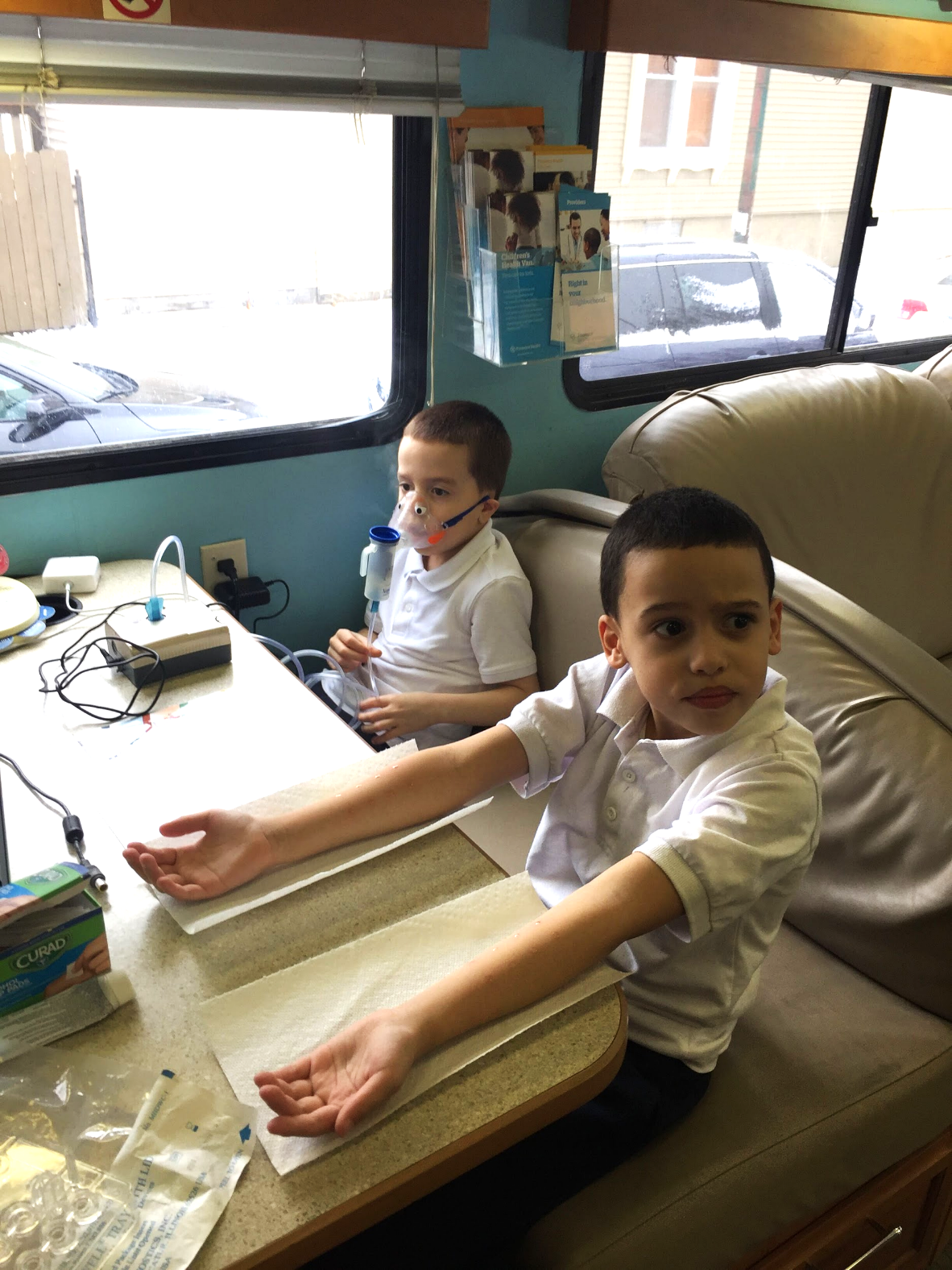 [Speaker Notes: This picture is an example of the extensive treatment performed on the asthma van.  2 brothers, one is receiving an albuterol neb treatment for an asthma exacerbation while the other receives an allergy skin test.]
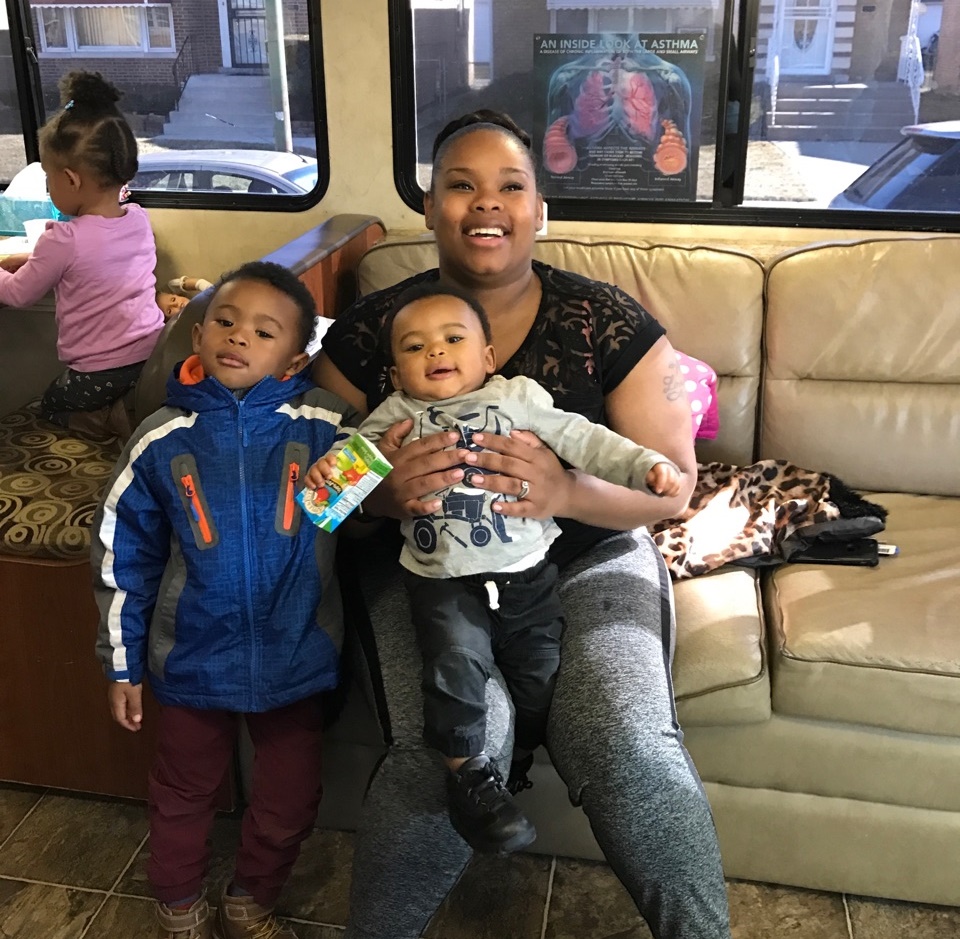 Potential Opportunities
Marketing & Community Relations
Cross Referrals to Meet HEDIS Metrics
Community-Based Research
Data-Sharing to Lower ED Utilization
Screening for Other Chronic Diseases
[Speaker Notes: We started seeing “E” when he was 10 months old after his mother learned of our program through her sister.  We also treat his 3 year old brother.  E was born at 36 weeks gestation and and started having respiratory difficulties and congestion around 1 month of age.  Prior to coming to the asthma van he had been taken to the ER twice for respiratory distress and was admitted after each of the ER visits. At 4 months of age he was admitted to the intensive care unit requiring intubation for 3 days and he was again admitted to the hospital at 7 m/o for respiratory distress and stayed overnight for 1 week.  

When he came to the asthma van the mother stated he had a bad cough, wheezing, daily congestion, and occasional retractions/respiratory distress. She said that she couldn’t sleep at night due to worrying about her baby being able to breathe and had him sleeping in his car seat or on a wedge at all times. 

She had mentioned this to her PCP but was not referred to a specialist.  After meeting E and his mother we started him on a daily controller medication and educated the mother about the medication and symptoms.  She was instructed when to use the medications and how often.  

Since his first visit , over 2 years ago, he has not required additional emergency room visits or hospitalizations and now when he gets sick his symptoms are well controlled and only last a few days. The mother states his symptoms have resolved and he no longer has wheezing or retractions.   The mother says she is very happy regarding the services her sons have received and agreed to have her son's story shared.]
Telemedicine
Follow-up phone calls 
1–2 weeks after initial visit
After missed appointments, cancellations, no-shows
2–3 days after sick visit or as needed
Frequent albuterol refills
[Speaker Notes: We conduct telemedicine calls to follow up on our patients on a regular basis.  We have found regular contact with the patient/families has improved medication and appointment compliance]
Home Assessments
Performed in combination with the American Lung Association
Recommended for the following patients:
Uncontrolled asthmatics (Mild–Moderate Persistent Asthma)
Asthmatics with multiple allergies and risk for flares
Severe Persistent Asthma diagnosis
Community health worker assesses home and allergen risks and provides remediation and supplies to families
[Speaker Notes: A community health worker goes into our patients’ homes to do a thorough assessment.  We like this to occur after an allergy test has been conducted so that we are aware of what the child is allergic to.  The CHW is looking for any environmental factors that could worsen our patients’ asthma symptoms.  She provides education and resources for what she finds during the assessment.  Some of the products that are given to our patients free of charge include: Allergy mattress and pillow covers, bed frames, mattresses, furnace filters, air purifiers, air conditioners, dehumidifiers, green cleaning kits, and vacuum cleaners]
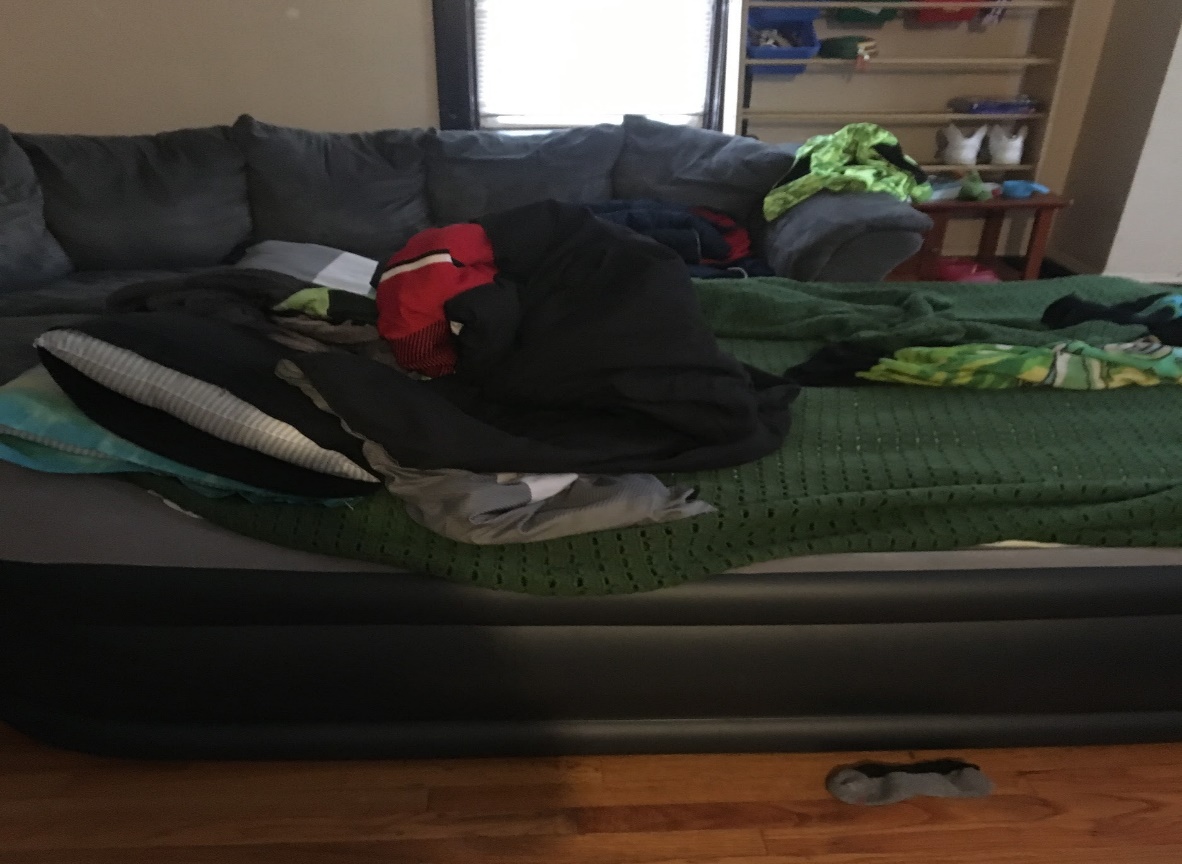 Prior to the home assessment, these boys were sleeping on an air mattress on the living room floor.

They were ecstatic to receive their new beds!
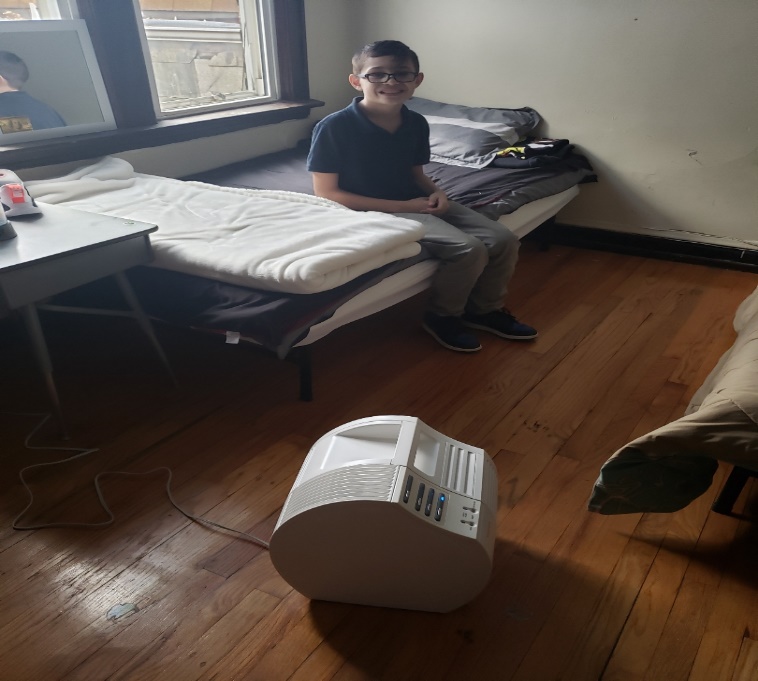 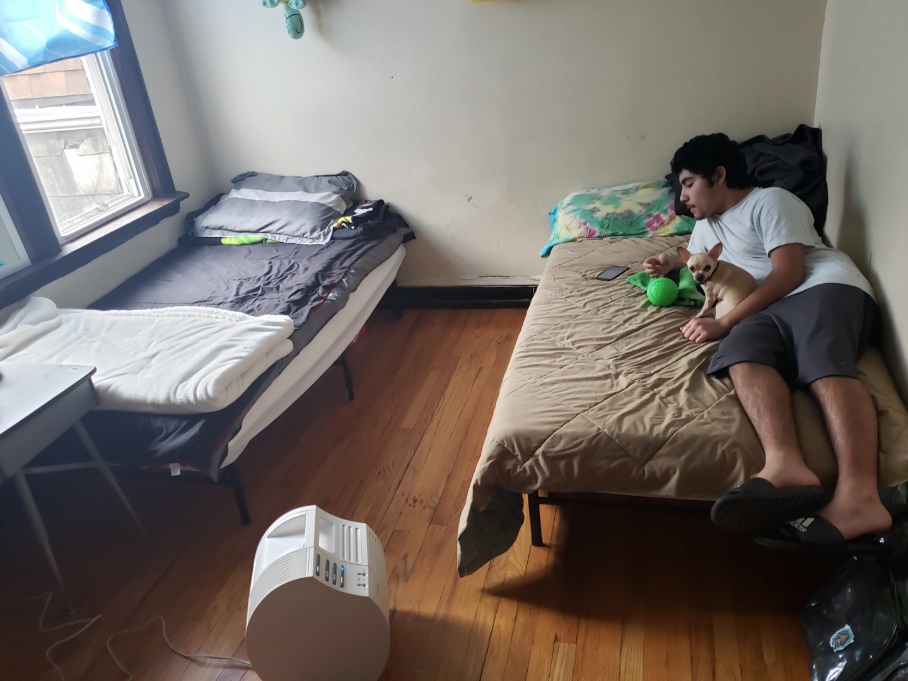 Community Partnerships
American Lung Association
University of Illinois at Chicago
Partnering schools and sites
Chicago Asthma Consortium
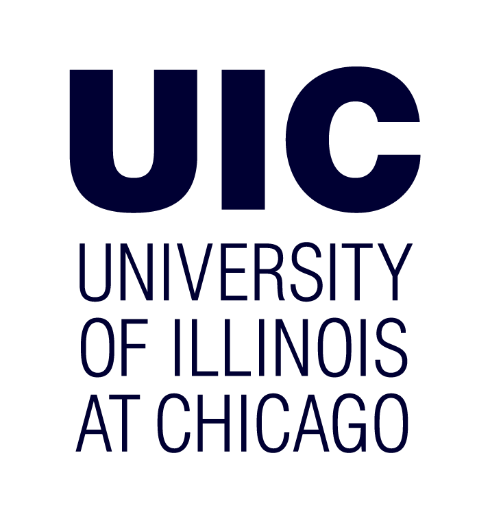 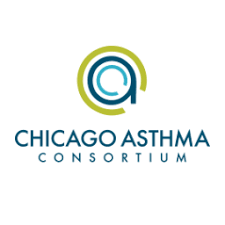 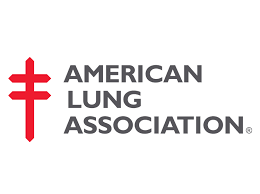 [Speaker Notes: 1)American Lung Association: The ALA is one of Mobile Care’s most frequent collaboration partners. The ALA lends staff to various Mobile Care projects, including Home Environment Assessments for Mobile Care patients. Additionally, the ALA allows Asthma Van staff to attend all trainings and conferences at no cost.

2) UIC: Long standing partnership that has helped fund our community health worker and the Roseland Health Initiative; they also provided us with an allergist one day a week as one of her clinical sites. 

3) As mentioned previously we have 47 school sites that we partner and communicate regularly with through a designated volunteer.

4) Chicago Asthma Consortium:  Mobile Care is a member of the Chicago Asthma Consortium and maintains an active presence on their School-Based Health Committee. Matt, our ED is the current acting chair for this organization.]
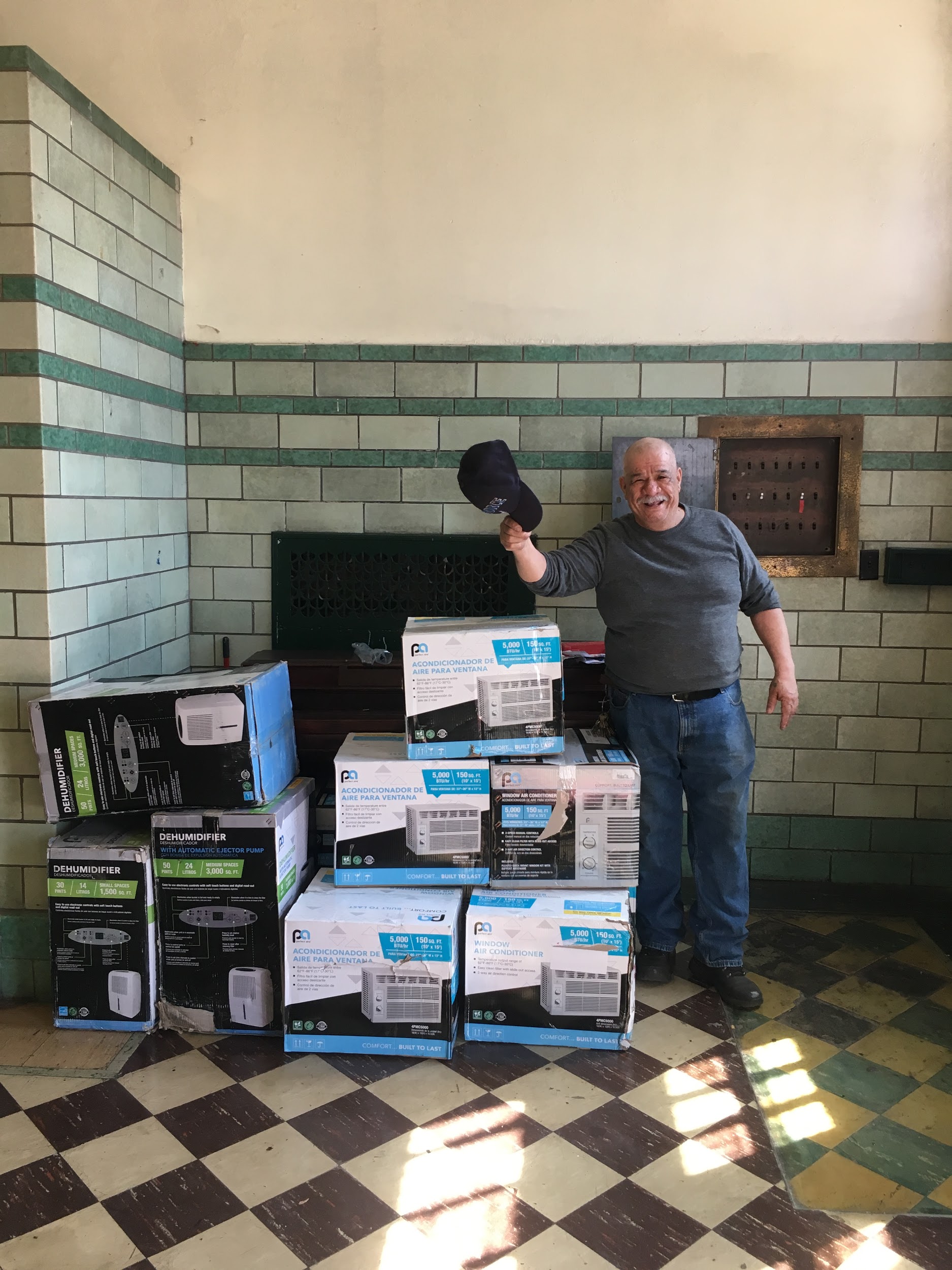 Perfect Aire donated 60 air conditioners and dehumidifiers to Mobile Care Chicago.

We gave 8 air conditioning units to one of our partner schools, Visitation, a Catholic school that does not have air conditioning.
[Speaker Notes: An example of one of our community partnerships-we gave our partner school, Visistation, which is a catholic school, that does not have air conditioning-8 air conditioner units that were donated to us by Perfect Air.]
Before Enrollment
After Enrollment
Asthma vans prevent $3.00 in emergency room and hospital costs for every dollar spent.
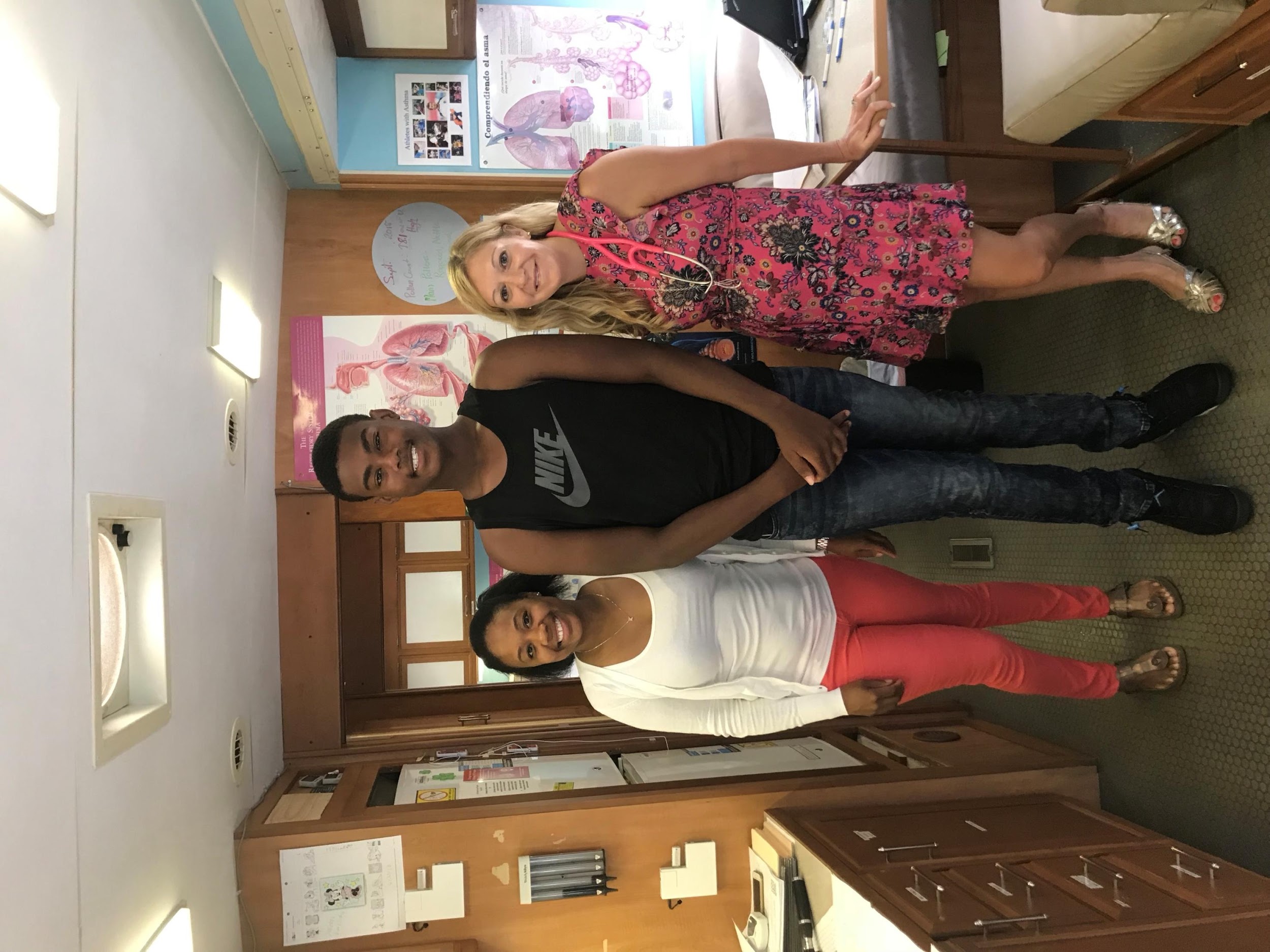 Summary
20,000 families reached annually
100+ school partners each year
$100 per family reached

— 

Comprehensive care to alleviate the number 1 driver of health care costs for children and the number 1 cause of school absenteeism
Asthma in-home response (project air)
Presented by Ian Sheets, Grants Manager
Omaha Healthy Kids Alliance
Introduction
Ian Sheets, Grants Manager at Omaha Healthy Kids Alliance (OHKA)
OHKA is a children’s environmental health nonprofit
Started out of Omaha’s Superfund Site in 2006
Lead poisoning prevention efforts until 2010—pivot to Healthy Housing
Focus on in-home education and supply provision
Provide community-wide education through public service announcements, video games, outreach
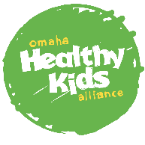 Asthma in-home response (AIR)
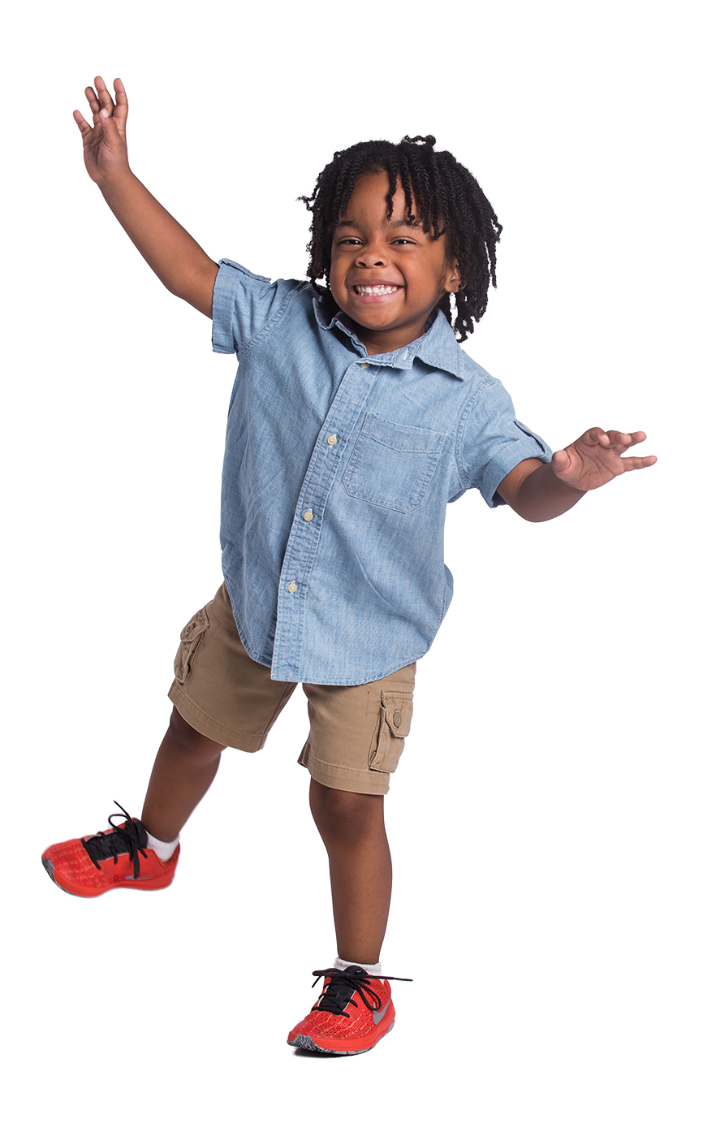 Started in 2015
Multi-layer, multi-trigger in-home interventions
Behavior
Education
Supplies
Construction
Triage/referrals
Serve ~50 kids a year
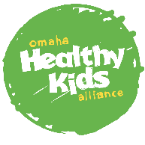 Air—Intervention breakdown
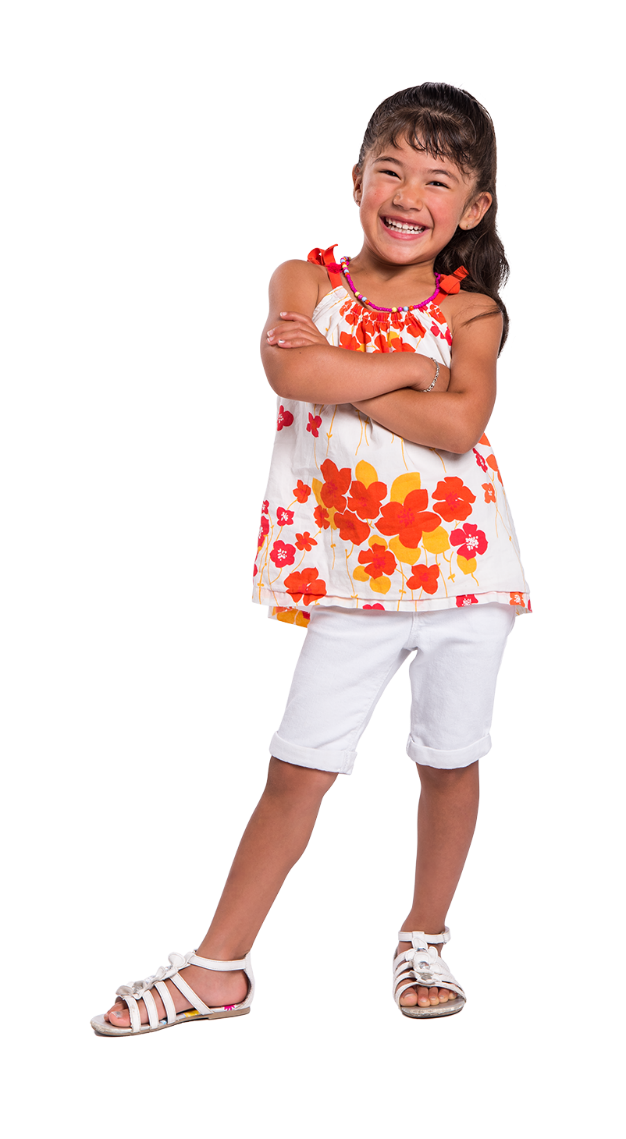 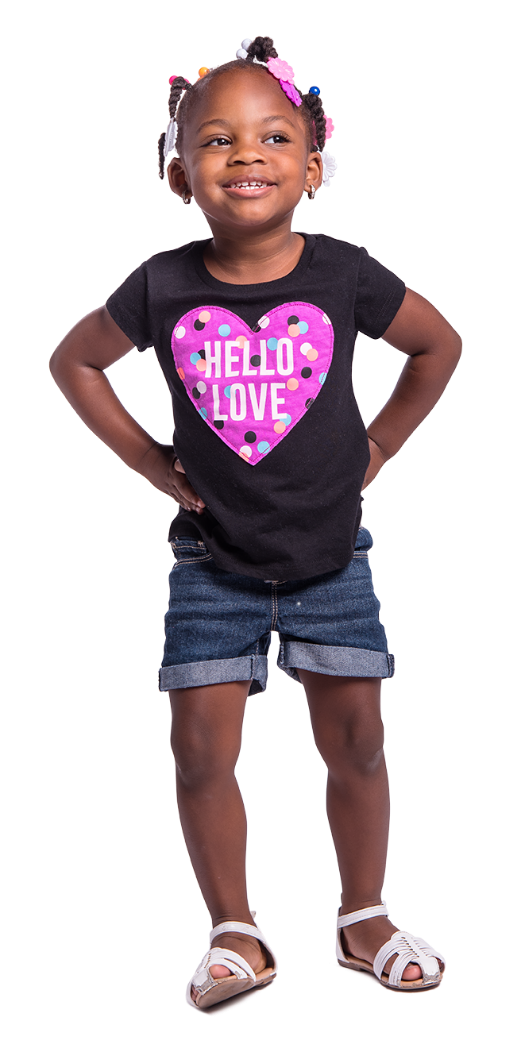 Referral to program
Intake
Initial visit
Education
Environmental evaluation
Question-AIR
Supply drop-off
Construction
Follow-ups
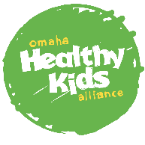 Visit
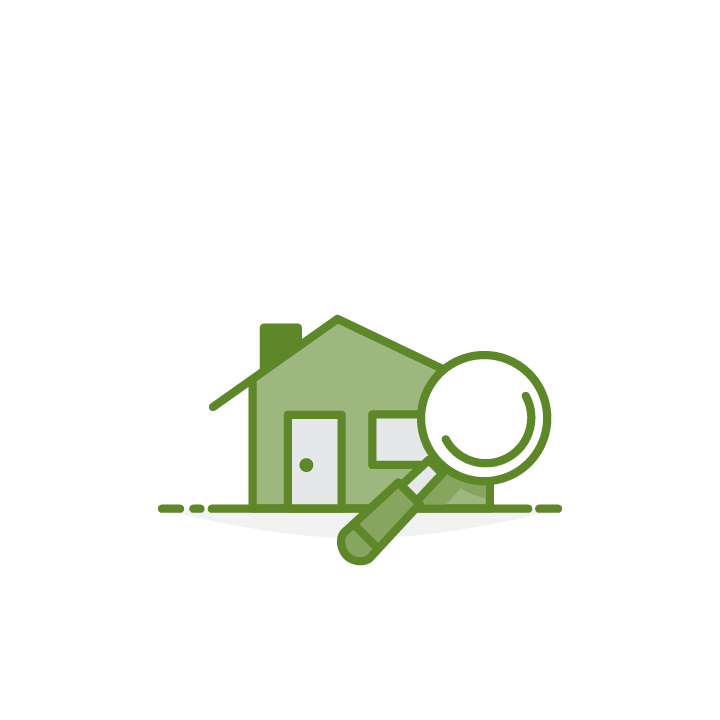 Full-scale environmental assessment
Start outside, work inside 
Look at everything, but focus on indoor air quality hazards in AIR homes
Meanwhile, education and Question-AIR
Collect baseline info on child’s asthma
Educate client on asthma best practices
Build rapport with client
Start establishing potential referrals

Both staff meet at end with client and go over findings
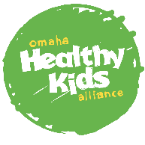 supplies
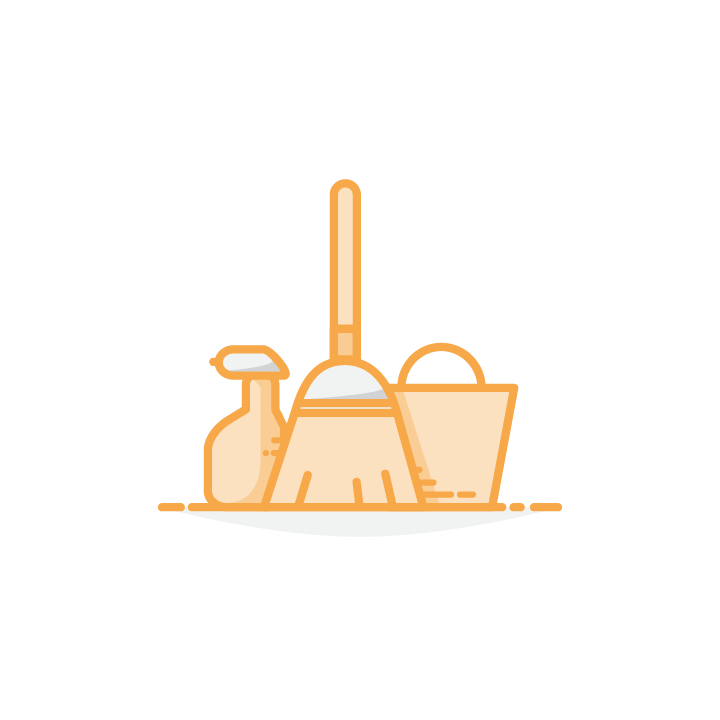 Personalized, free supply kit based on:
Client’s triggers
Family’s needs
Home’s health and safety
Additional round of education based on supplies
Specific cost tracking to help establish return on investment
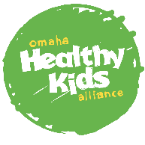 Evaluating the program
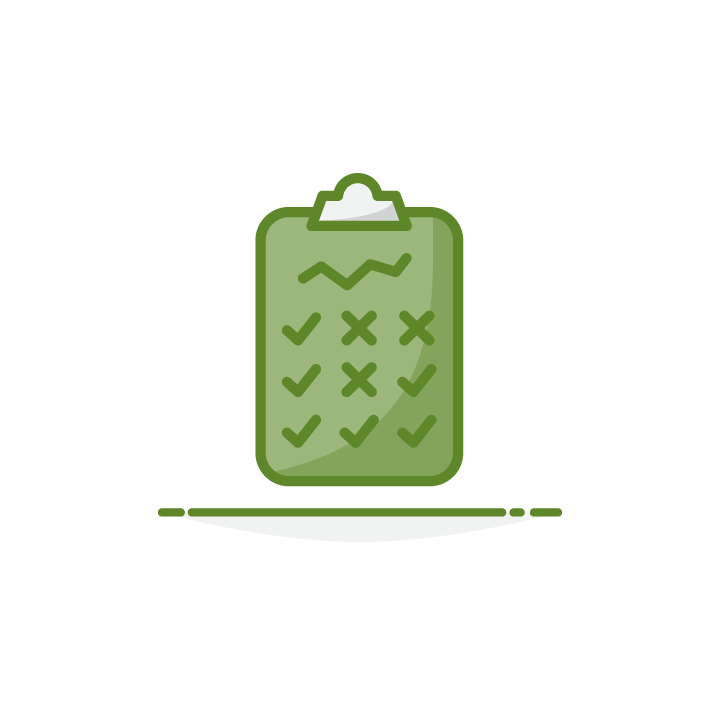 Asthma severity
Symptomatic days
Medication usage
Emergency room visits
Hospitalizations
Asthma attacks
Behavior
Vacuuming 
Dusting 
Furnace filter
Smoking in home
Asthma Action Plan
Quality of life
General fear/helplessness
Fear of medication side effects
Concern with asthma’s effects on grades
Concern with asthma’s effects on day-to-day life
Home’s health/safety hazards
Moisture
Maintenance
Safety
Contaminants
Cleanliness
Pests
Energy efficiency
Ventilation
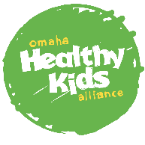 Internal measures
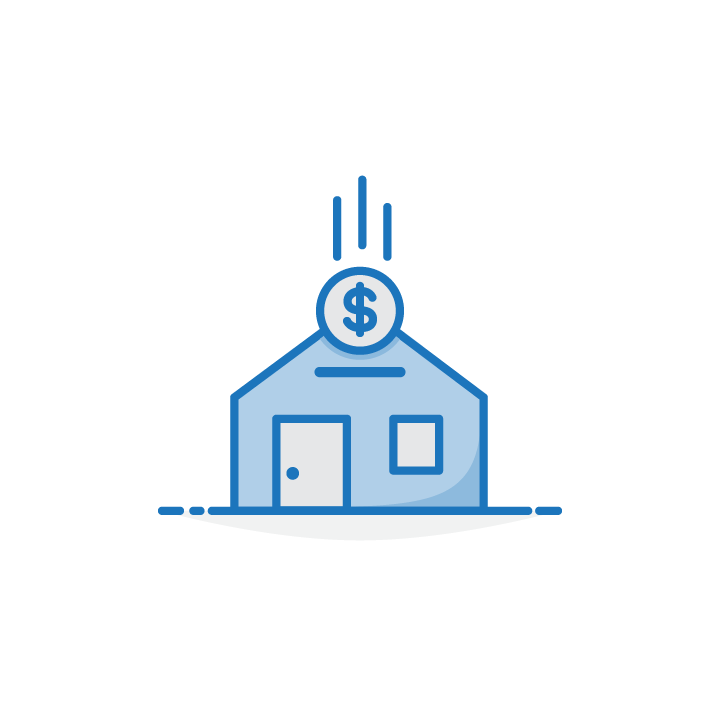 Dual enrollment rates
Cost per intervention
Cost of supplies
Follow-up rate
Time spent in program
Time of construction projects
Referrals made
Referral sources
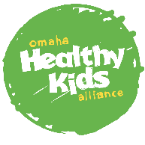 Health/ quality of life Outcomes (study of 55 clients)
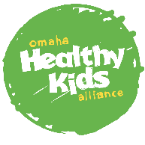 Return on investment: $1.83 for every $1 invested
Behavioral outcomes
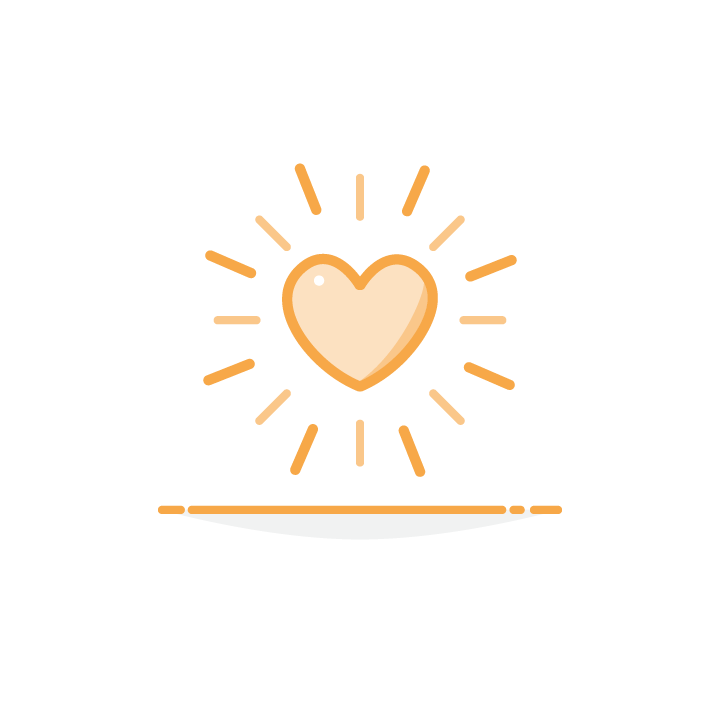 Significant increases in:
Dusting frequency
Vacuuming frequency
Furnace filter changing frequency

Significant decreases in:
Smoking indoors
Using harsh cleaning chemicals
Using candles and air fresheners
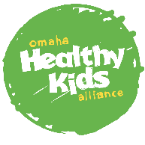 Photos of work
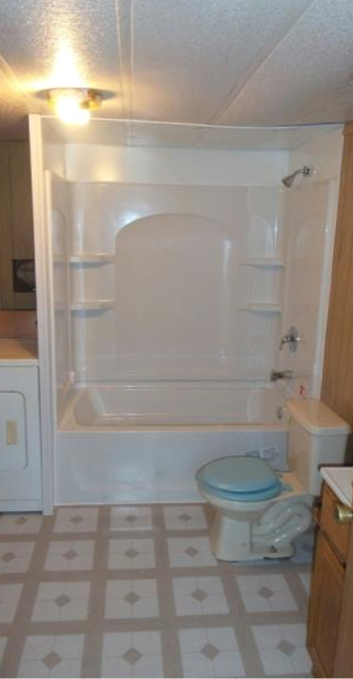 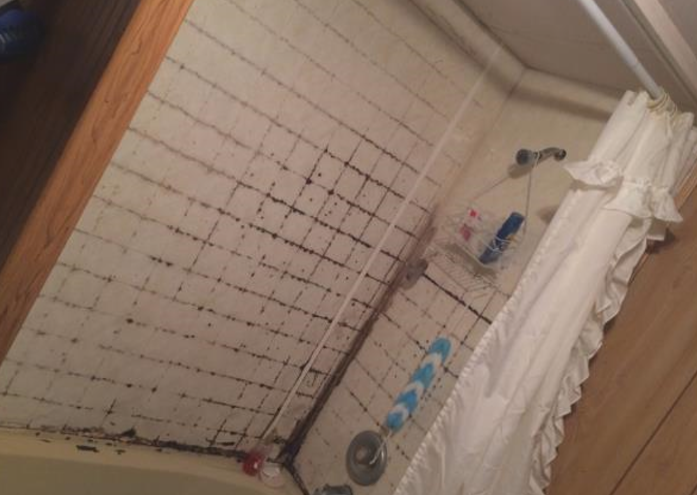 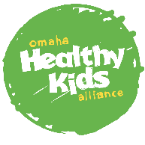 Photos of work
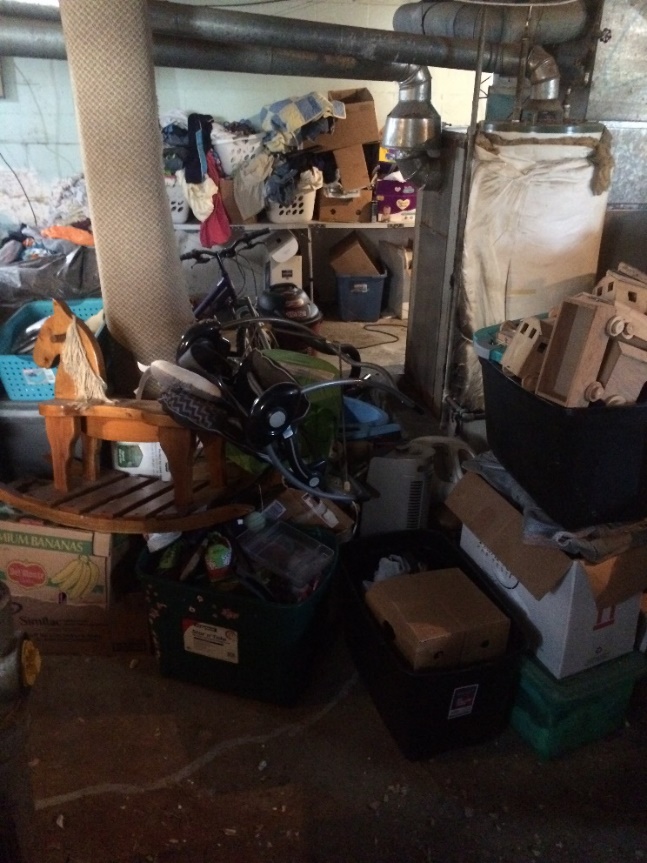 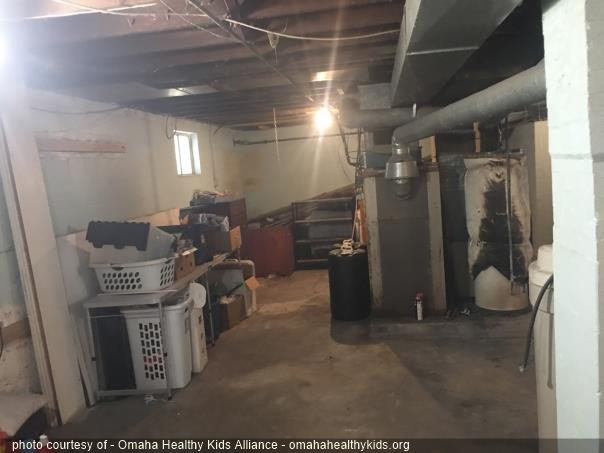 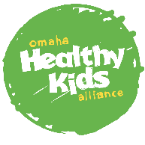 partnerships
Children’s Hospital — Direct reimbursement for interventions on their patients
WellCare of Nebraska — Partial reimbursement for interventions on their patients and sharing of claims-data
Nebraska Asthma Coalition — Network of Nebraska-based asthma stakeholders
Awair — Corporation piloting in-home IAQ monitors with OHKA
City of Omaha — Healthy Homes construction partnership
Children’s Hospital of Missouri — Equipment and training trading
Boys Town Pediatrics — Referrals and case management
University of Nebraska Medical Center — Peer-reviewed research
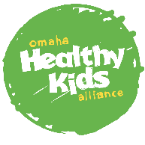 Next steps for air
Duplication of model in other locales
Continued expansion of reimbursement model
Continued formalization of claims-sharing data
Scaling up individual services
Establishing an automated, community-wide referral system
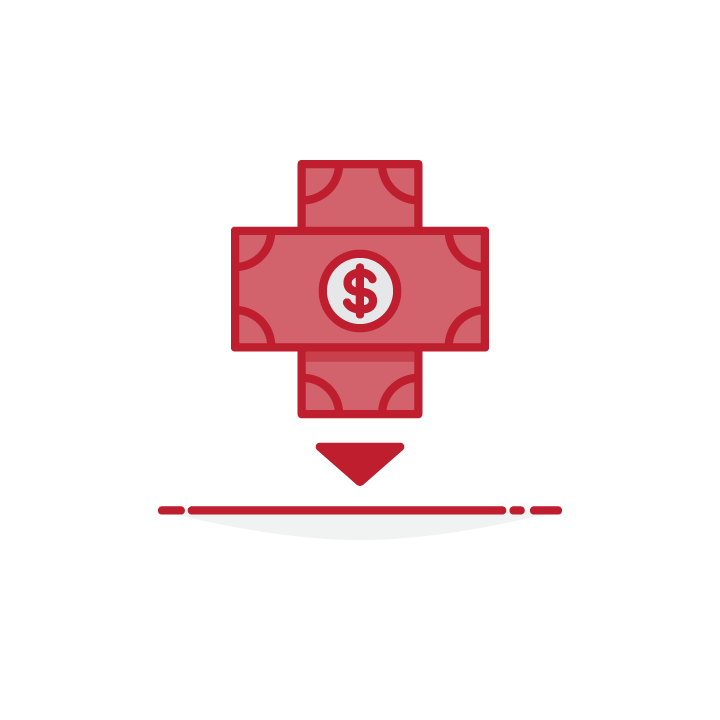 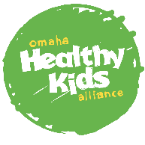 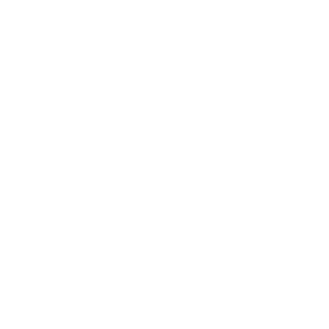 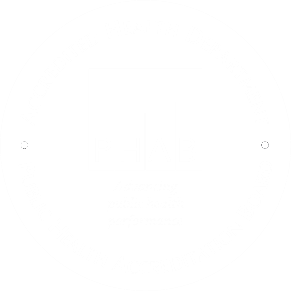 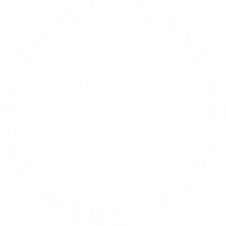 Rhode Island Department of Health: 
Asthma Control Program
2019 National Environmental Leadership Award in Asthma Management Webinar  
Thursday, May 23, 2019 
Ashley Fogarty, MPH
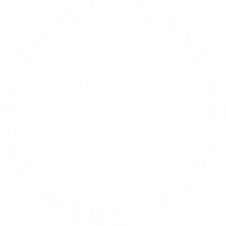 Asthma Data: Health Inequities
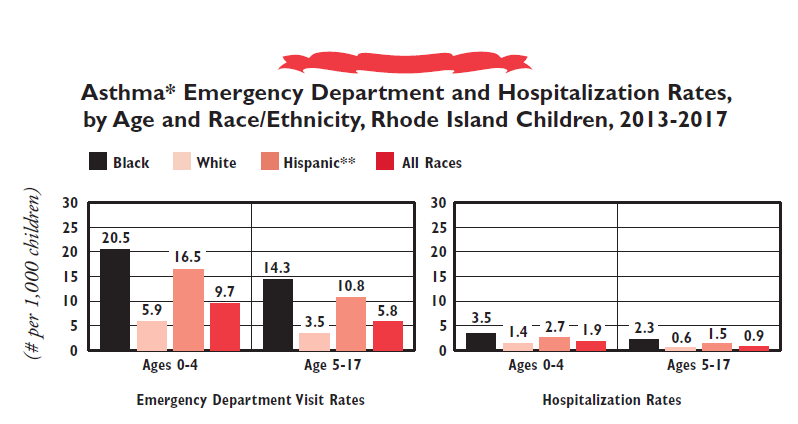 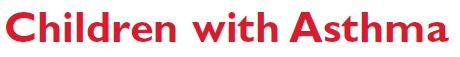 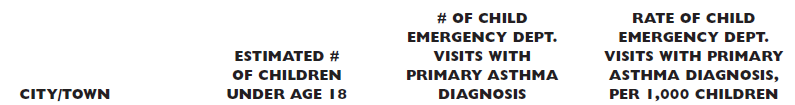 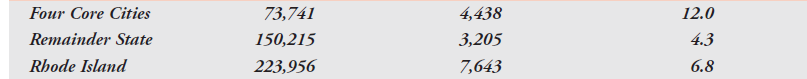 [Speaker Notes: This slide shows data from the 2019 RI KIDSCOUNT Factbook—

Breakdown of ED visit rates per 1,000 children under 18 years of age—showing that Black and Hispanic children have disproportionately higher rates of ED visits and hospitalizations as compared to white children. 

Also, among the four core cities, the rate of asthma ED visits is almost 3x as high as the rest of the state. Again, the core cities are providence, Pawtucket, central falls, and Woonsocket. In later slides I will be able to provide a map of the state which shows a visual of the core cities compared to the rest of the state in terms of the burden of asthma.]
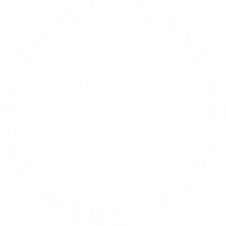 Asthma Data: Health Inequities
Key points:
Asthma is the most common chronic condition in children.
Nationally, 8.5% of children have asthma.
In Rhode Island, 9.8% of children have asthma.
Black children and Hispanic children are more likely to visit the emergency room or be hospitalized due to asthma.
Over 70% of pediatric asthma emergency department (ED) visits in Rhode Island are children on Medicaid.
RI asthma emergency department rates (per 1,000):
Providence: 13.3
Central Falls: 12.3
Newport: 10.0
Woonsocket: 10.9
Pawtucket: 9.3
[Speaker Notes: The burden of asthma falls disproportionately on the urban, low-income cities in RI (PVD, Pawtucket, CF, and Woon) and also falls disproportionately on Black and Hispanic children, children living in low-income households, and children living in low-income urban neighborhoods. 

Our program focuses on children w/ asthma on Medicaid as over 70% of ped asthma ED visits in RI are children on Medicaid]
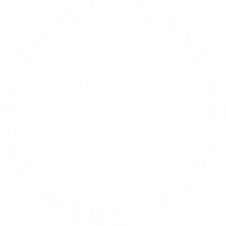 Claims Data: Children With Asthma
Any Asthma Claims Among Children on Medicaid, 2013–2017 (asthma prevalence)
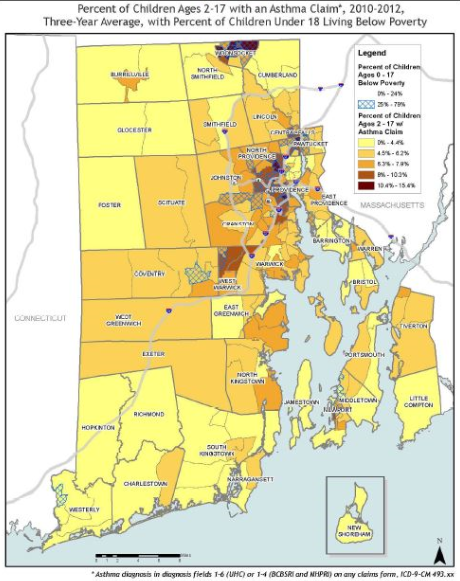 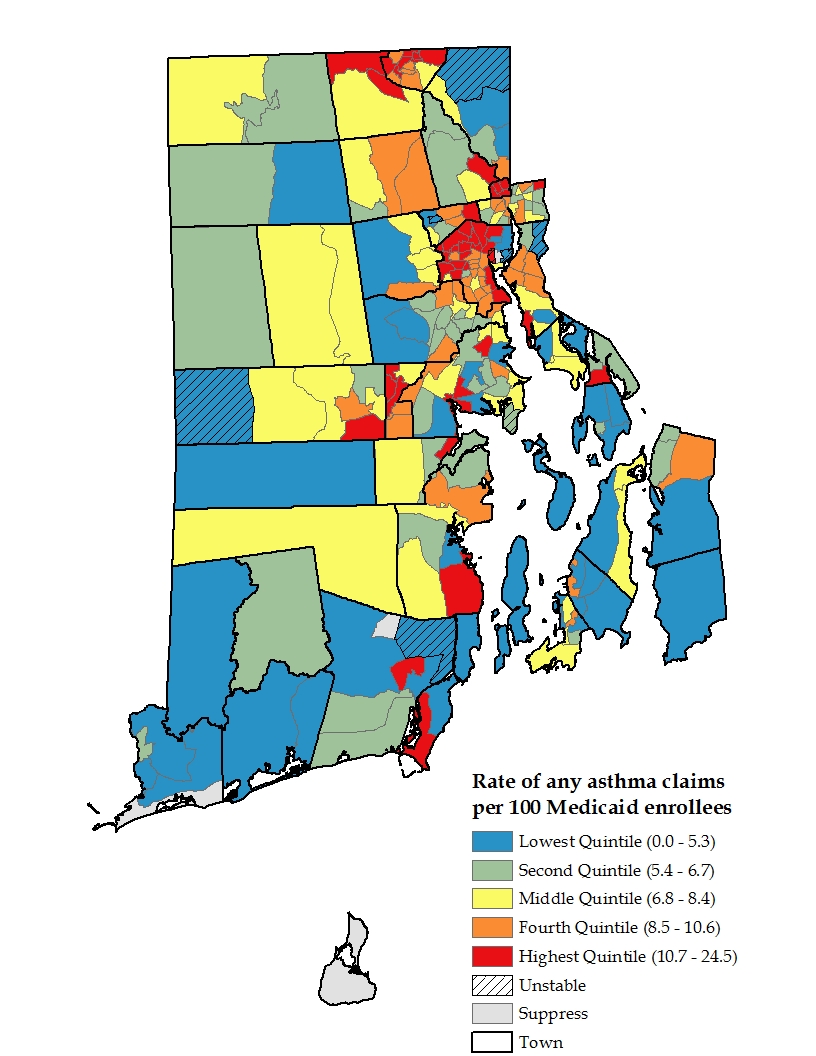 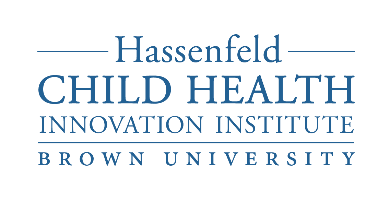 [Speaker Notes: These maps shows asthma prevalence among children enrolled in Medicaid. The map on the right shows census tracts and the map on the left is broken down by town. Both maps show areas in the state with the highest prevalence rates of asthma. The map on the right is also using RIDOH’s small numbers policy to ensure reliable numbers—

We have strict small numbers data policy at RIDOH, when we start looking at smaller areas w/ smaller numbers, in areas w/ few asthma ED visits, makes data unstable so we restrict it]
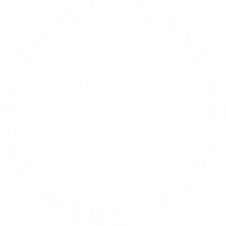 Children With Asthma: ED Visits
Asthma Emergency Department Visits Among Children on Medicaid with Asthma, 2013–2017
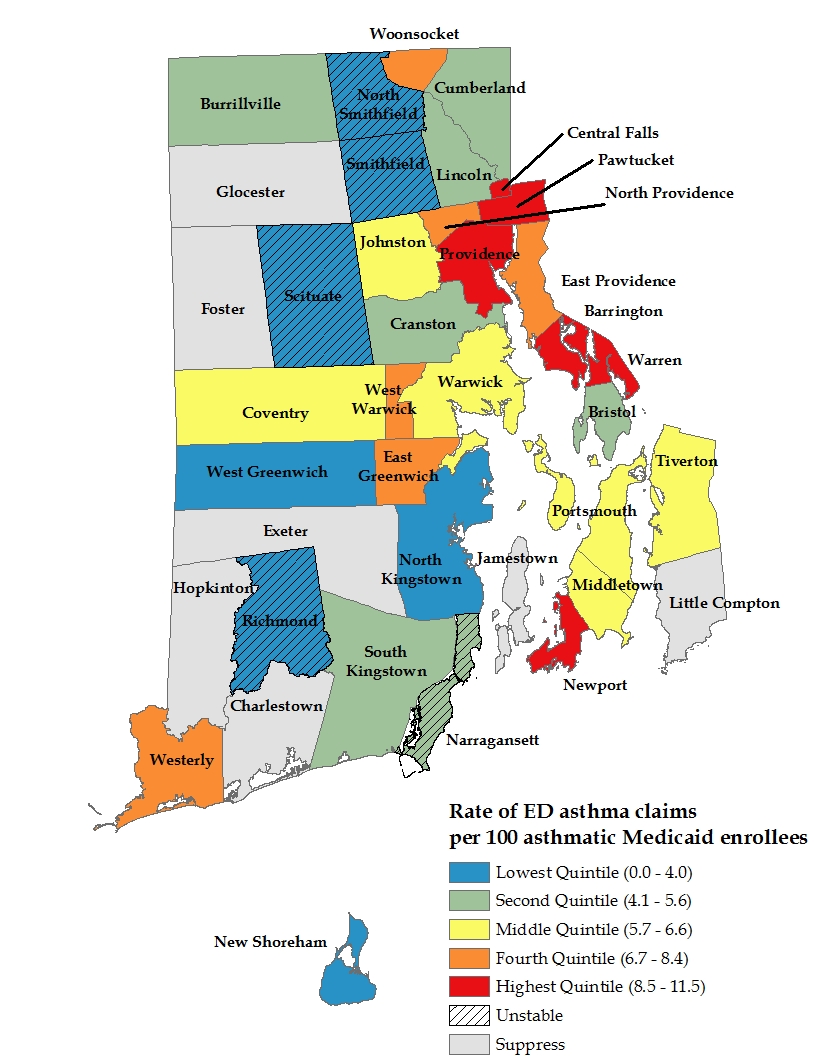 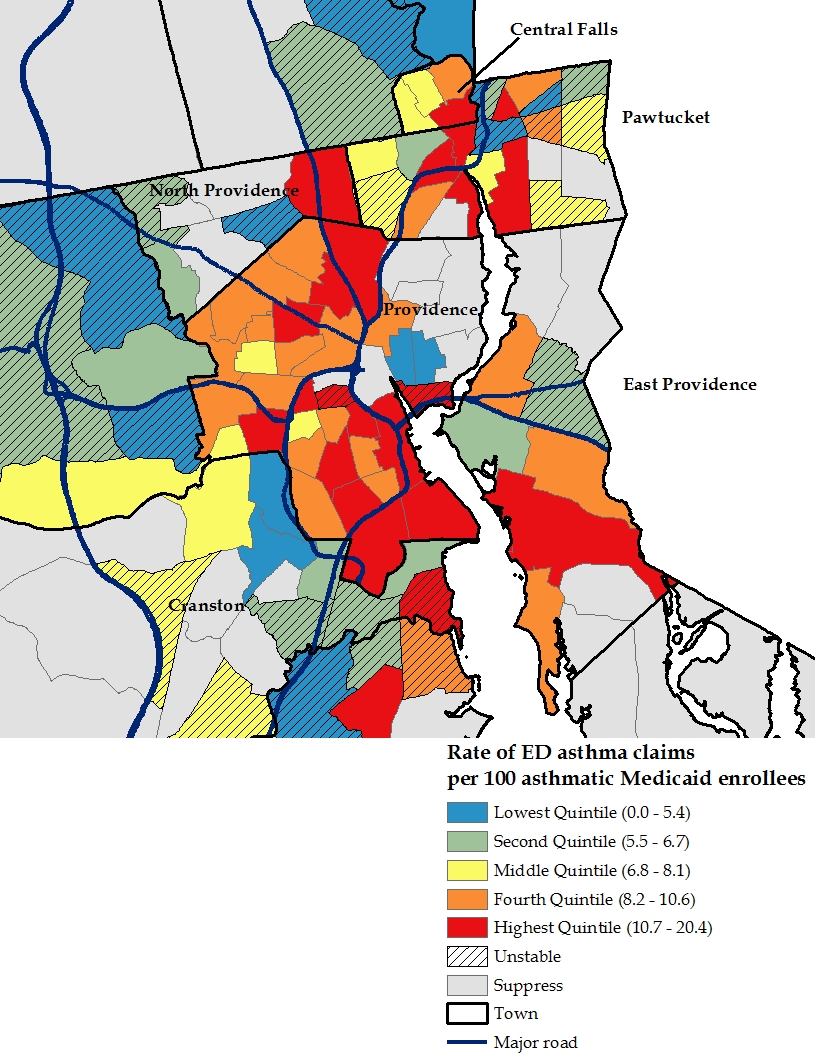 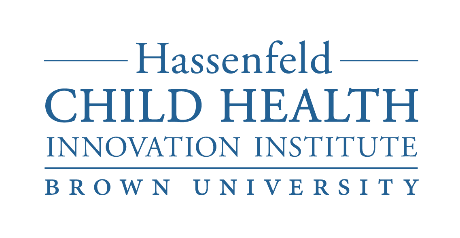 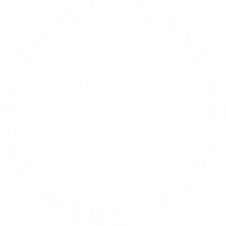 Asthma, Poverty and Housing
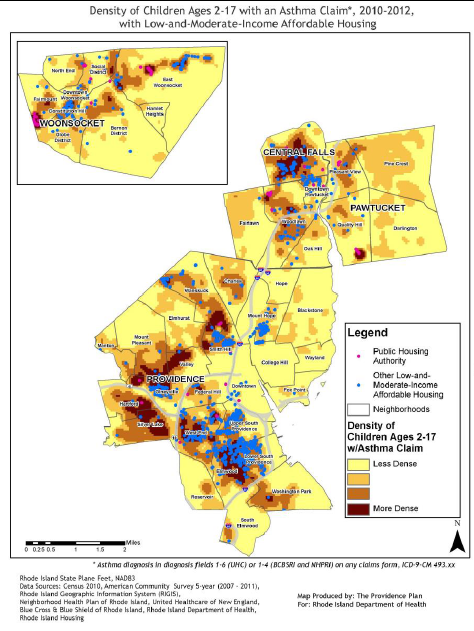 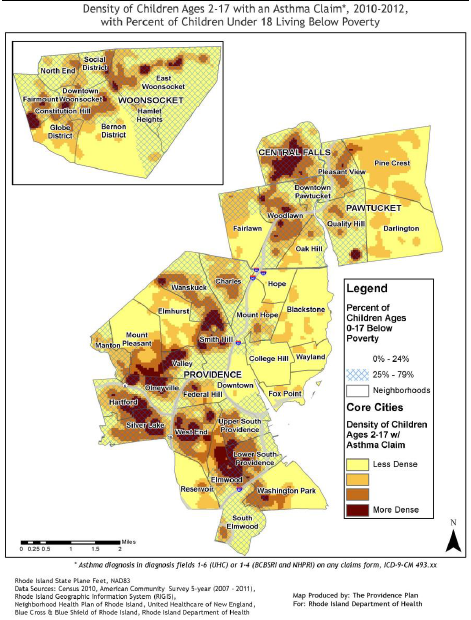 [Speaker Notes: These maps are a little older—they’re from 2010-2012, however I thought that they were important to include as they are density maps showing children 2-17 with an asthma claims living below poverty (left map) and children living in low and moderate-income affordable housing on the right side. The housing density map is especially interesting as many of the state’s public housing units are located in the areas that are more dense with asthma claims—if you look at the city of Pawtucket, the dark red mark on the lower side actually sits above the Pawtucket Housing Authority.]
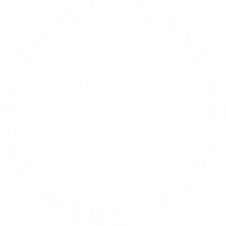 RIDOH Asthma Control Program
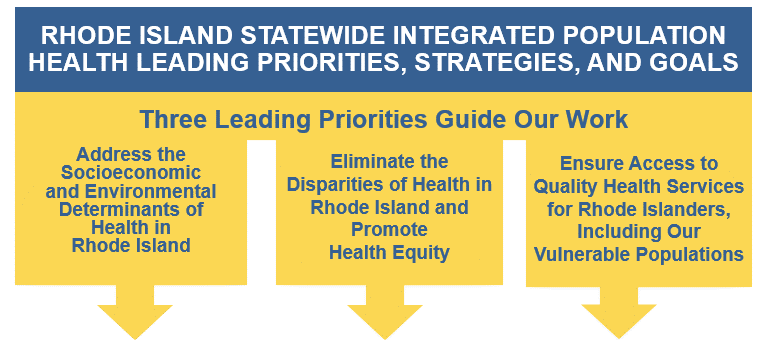 Housed in Division of Community Health & Equity 

Serves children 0–17 living in high-poverty, urban areas of the state 

Well-known for long-term partnerships with researchers, hospitals, public health, housing, social justice and environmental organizations

Efforts focused around collaborative approach with linkages between healthy housing, health care and other regional collaborations
[Speaker Notes: Before getting into the details about our specific asthma interventions, I thought that it would be a good idea to give a brief background about the RI Asthma Control Program—

We are housed in the Division of Community Health and Equity and focus on RIDOH’s 3 leading priority areas including: socioeconomic and enviro det. Of health, eliminating health disparities and promoting health equity, and to ensure access to quality health services. 

RIACP serves children 0-17 living in the high poverty urban areas of the state—the core cities (PVD, Pawt, CF, and Woon)

We are well-known for our long-term partnerships across different sectors, including research, hospitals, public health, housing, environmental and social justice organizations]
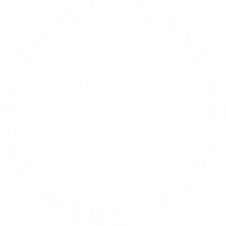 Asthma Program Services
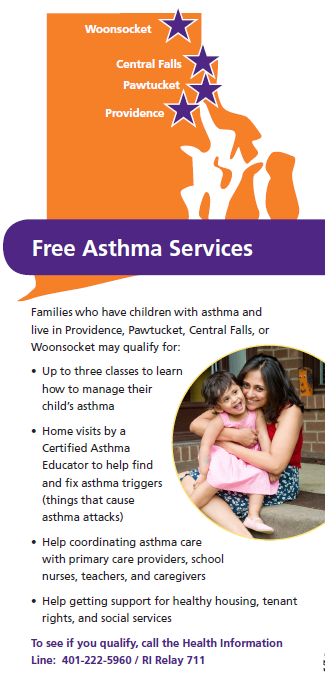 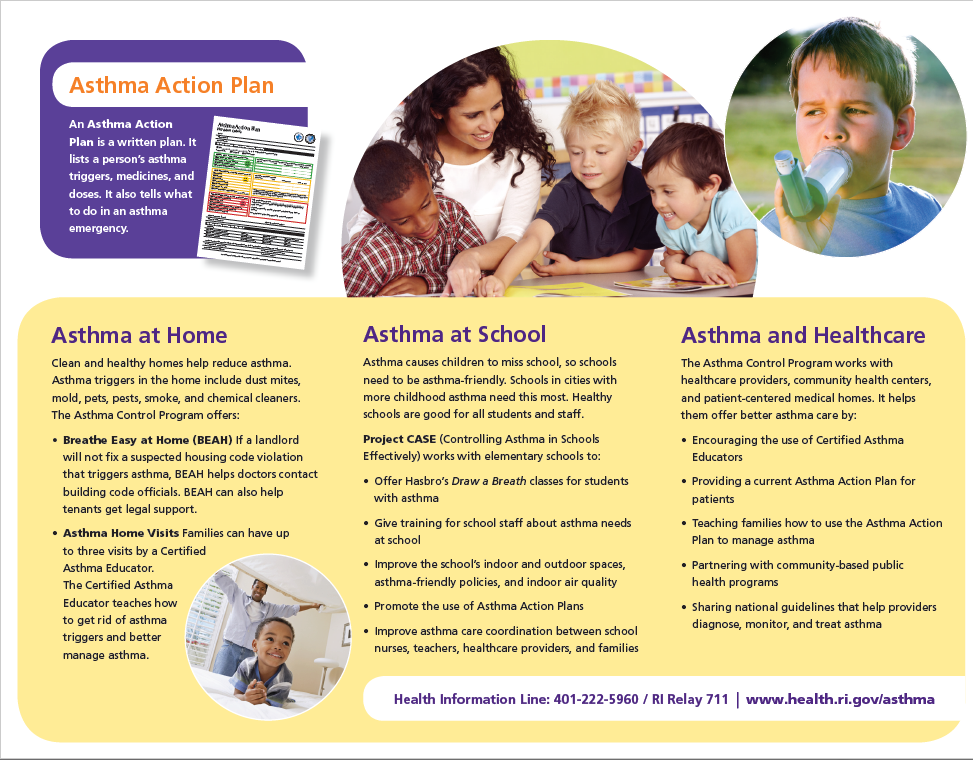 [Speaker Notes: RIACP is made up of home-based, school, and clinical asthma interventions. 

Our two home-based interventions are the Home Asthma Response Program, which is a home visiting program and the Breathe Easy at Home program. 

For school-based services, we have Project CASE—controlling asthma in schools effectively, which encompasses Hasbro Children’s Hospital’s Draw a Breath asthma workshops, school trainings for staff, monitoring indoor/outdoor air quality in schools, promoting the use of AAPs, and improving care coordination between providers, schools, and families.]
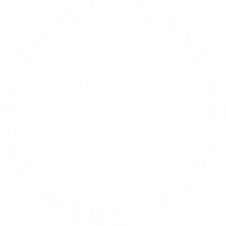 RIDOH Asthma Home Visiting
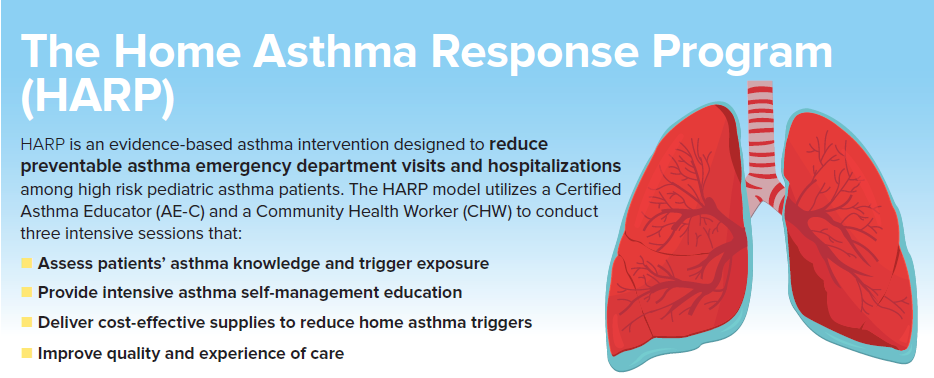 Launched in 2011 in collaboration with Hasbro Children’s Hospital, St. Joseph Health Center, HARP is an evidence-based intervention with well-defined and tested partnerships, roles and responsibilities, curriculum, service delivery infrastructure, eligibility criteria, and evaluation framework.
[Speaker Notes: HARP uses AE-Cs and CHWs to conduct up to 3 intensive in-home sessions that assess: asthma knowledge, provide asthma self management education, deliver environmental supplies, and improve quality and experience of care 
RIACP currently partners with Hasbro Children’s Hospital and St. Joseph Health Center to provide home visits 
HARP eligibility is based on: child’s age, city of residence, level of asthma control and use of the healthcare system]
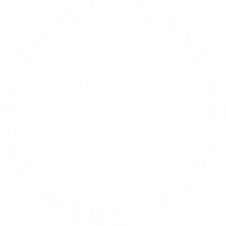 HARP Screening Tool
[Speaker Notes: This slide shows how we screen patients and determine whether or not they are eligible to participate in the HARP intervention]
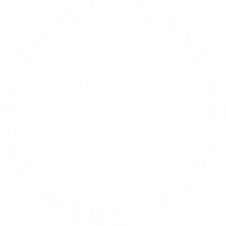 CDC’s 6|18 Initiative
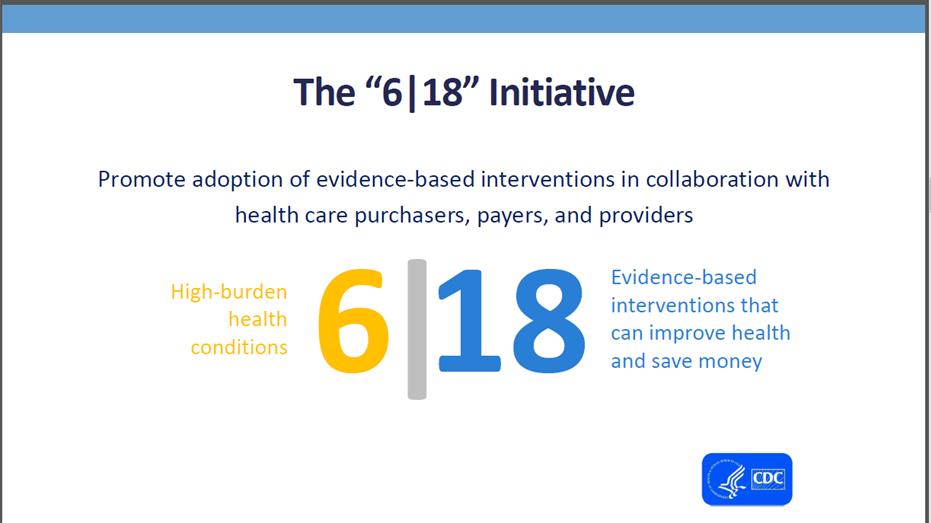 [Speaker Notes: RI was selected to be part of CDC’s 6|18 initiative in 2016 to target six common and costly health conditions with 18 proven interventions.]
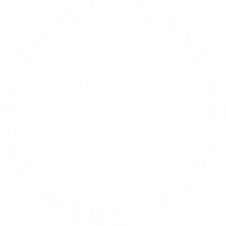 CDC’s 6|18 Initiative
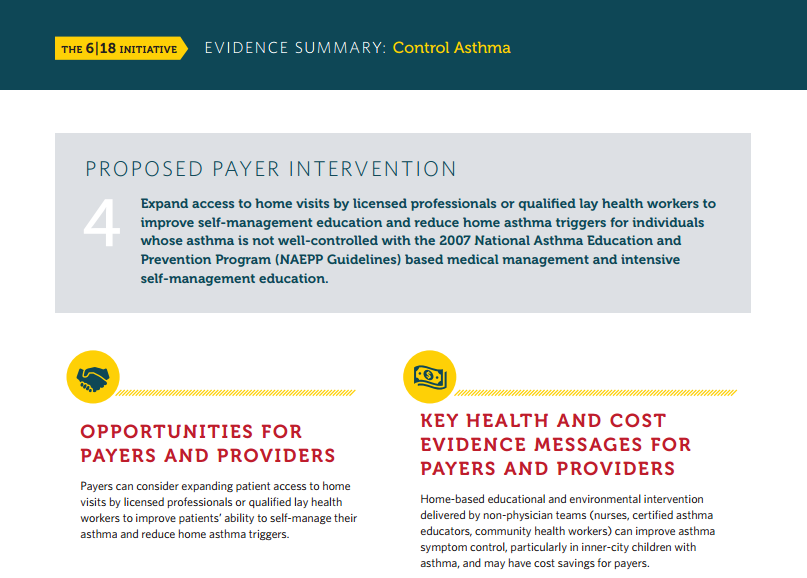 https://www.cdc.gov/sixeighteen/docs/6-18-evidence-summary-asthma.pdf
[Speaker Notes: The RI 6|18 asthma control team convened state government officials, providers, insurers together to propose a business case for making HARP a Medicaid-reimbursable service. We also worked with PCPs participating in RI’s Patient Centered Medical Home project, which now has 73 practice sites serving more than 320,000 RI residents to implement asthma guidelines-based care. 

As shown in previous slides, through our participation with the 6|18 initiative, we were able to use claims data to map HARP-eligible Medicaid members showing a disproportionate cost burden for a small population of high utilizers, we developed the HARP infographic as shown in previous slides showing a positive return on investment, presented data to Medicaid and managed care organizations and initiated MCO pilot programs, and lastly, we mapped Medicaid asthma data with environmental determinants and were able to leverage funds from the Volkswagen clean air act civil settlement to secure funds for HARP coverage for Medicaid-eligible children with asthma. 


6|18 Initiative to control asthma in Rhode Island: 
 
The RI Asthma Control Program (RIACP) participated in the first cohort of CDC’s 6|18 Initiative and the discussions on reimbursement of the costs of asthma home visiting services. 
RIACP submitted a HARP Budget Initiative as part of its 6|18 work, which is one of many program efforts to get statewide Medicaid coverage of HARP for pediatric asthma patients with poorly controlled asthma.
RIACP has continued to ensure that this parallel effort is aligned with the activities within the 6|18 Initiative to create a synergistic approach to promoting CHWs and team-based care to use successes and demonstrated cost savings from the asthma home visiting models.
 
HARP Reimbursement and the 6|18 Initiative: 
Efforts towards coverage and reimbursement for the HARP asthma home visiting model have been a significant effort and primary focus. 
Technical assistance and support provided by the CDC’s 6|18 Initiative have continued to be very beneficial and broadly supported efforts to make a business case for HARP, build a partnership with RI Medicaid and individual MCOs, and develop a deeper understanding of the various CMS and Medicaid policy pathways towards reimbursement. 
RIACP will continue to have ongoing support with the 6|18 initiative and the Center for Health Care Strategies (CHCS). 
Through the support from CHCS and RI Medicaid, RIACP will organize and facilitate meetings to with the purpose to negotiate with individual MCOs. 
To prepare for these meetings, RIACP will utilize Medicaid data specific to the MCO’s members to demonstrate both previous outcomes with their members and the projected eligibility within their population of covered lives.]
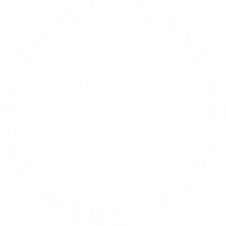 Participant Outcome Data
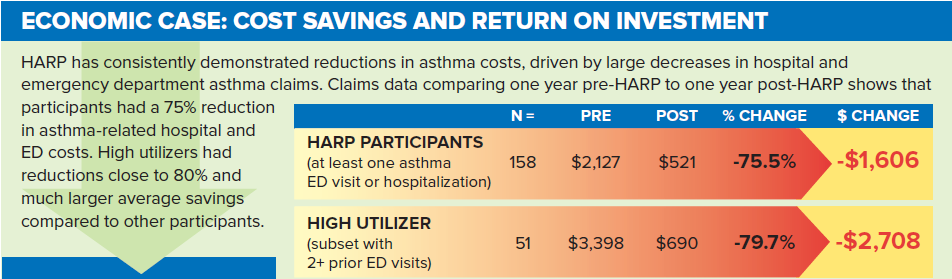 Insurance Claims Data:
With signed consent from participants, negotiated to receive claims data from Medicaid MCOs
Examined costs for asthma-related hospitalizations, ED visits
Compared 1 year pre-intervention to 1 year post-intervention
Subset analysis for higher utilizers
[Speaker Notes: We developed a business case on HARP to show the cost savings and return on investment of the program. 
HARP has a positive ROI—every dollar invested gets returned with additional savings earned 
HARP participants had a 33% ROI on ED/hospital costs (for every $1 invested returned with an extra 30 cents saved)]
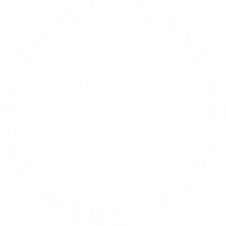 Communicating Outcomes
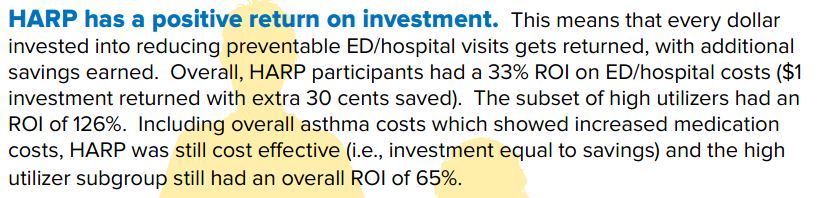 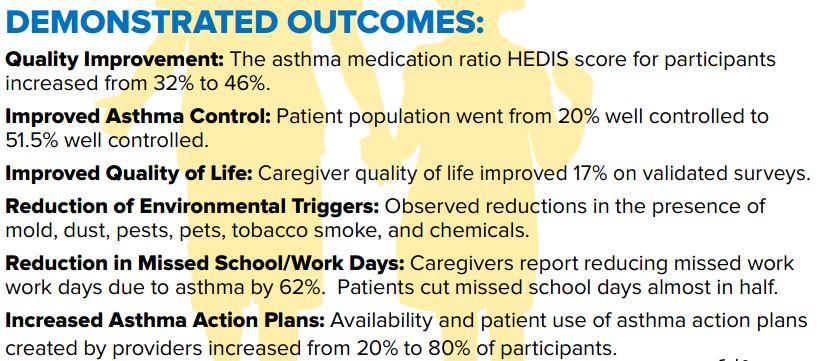 [Speaker Notes: There have been several demonstrated outcomes for the HARP program including quality improvement, improved asthma control, quality of life, reduction of environmental triggers, reduction of missed/work days and an increased use of asthma action plans for participants]
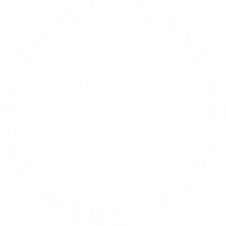 Asthma Costs in Medicaid
N=	365    6,265    98,725	         377     5,888   101,377                  345      5,667   102,674
N=	365    6,265    98,725	          377     5,888   101,377                  345      5,667   102,674
[Speaker Notes: This slide provides a breakdown of the median and average cost of care for children with asthma who are enrolled in Medicaid—

As you can see, in 2016, children w/ asthma who were on Medicaid cost an average of $9,489, compared to children with asthma who were not eligible for HARP who cost an average of $2,652. This breakdown of costs by HARP eligible population compared to those who are not eligible for HARP shows the importance of investing in this program. 

HARP-eligible group has smaller numbers and much higher costs for asthma care 

(If time) On top the uses of Medicaid claims data described (mapping, evaluation, and economic analysis of asthma for MCOs), we also have used claims data for environmental policy such as sharing maps of asthma hot spots overlaid public transit  bus routes to help our sister agencies prioritize asthma hot spots for a zero emission bus electrification project.  In the future we will also be looking at housing instability and displacement within the Medicaid population.]
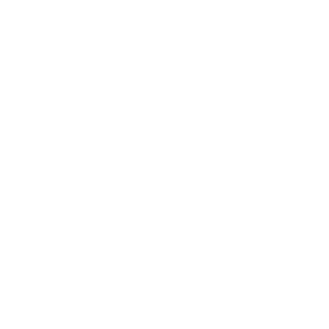 Ashley Fogarty, MPH
Asthma Programming Services Officer
Division of Community Health & Equity
Rhode Island Department of Health
ashley.fogarty@health.ri.gov
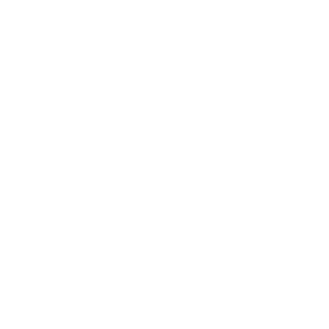 Nancy Sutton, MS, RD
Asthma Program PI
Julian Drix, MPH Candidate
Asthma Program Manager 
Deborah Pearlman, PhD
Asthma Program Consultant/Epidemiologist
Polling Question 3
Based on what you have learned today, what next steps will you take?
Begin investigating potential partnerships with community organizations, schools and other stakeholder groups 
Collect and analyze data to track key program outcomes and return on investment
Consider ways to add services to my program that move toward providing the full continuum of care
Develop strategies for effective in-home interventions and critical asthma education.
Visit the AsthmaCommunityNetwork.org Hall of Fame to learn more about past winners.
[Speaker Notes: Tracey’s Talking Points:

Thank you to all of our speakers for a terrific presentation. 

Before we head into the Q&A on the discussion forum, I would like to take this opportunity to learn from you, our asthma community, on what actions you feel equipped to perform based on what you have learned in the webinar. 

Polling Question #3

Great, thank you for your participation. Additionally, please be on the lookout for a brief feedback form in your email following today’s webinar. We look forward to hearing your thoughts about the presentation. It will only take 5 minutes to complete and it will greatly help us in planning our future webinar activities.]
Thank You to Our Winners
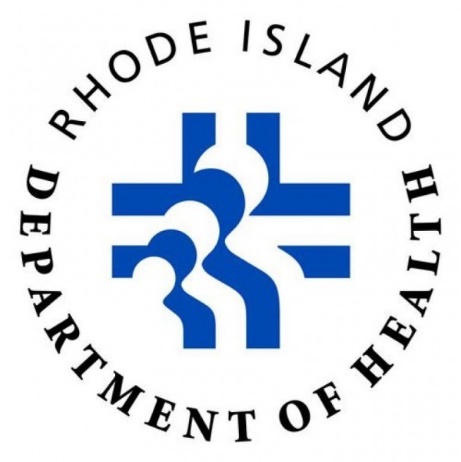 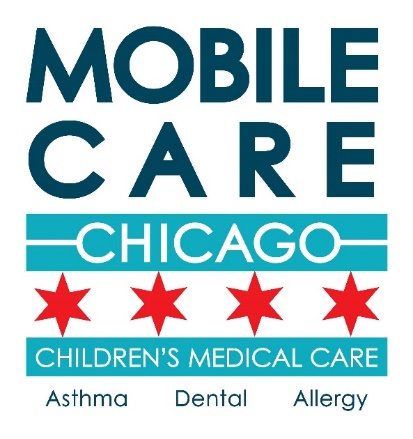 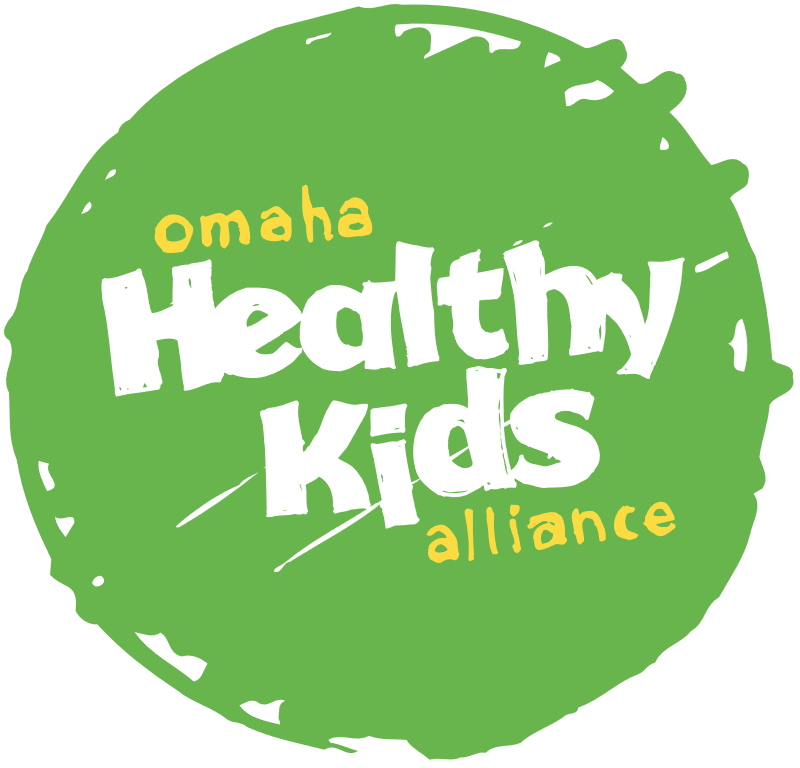 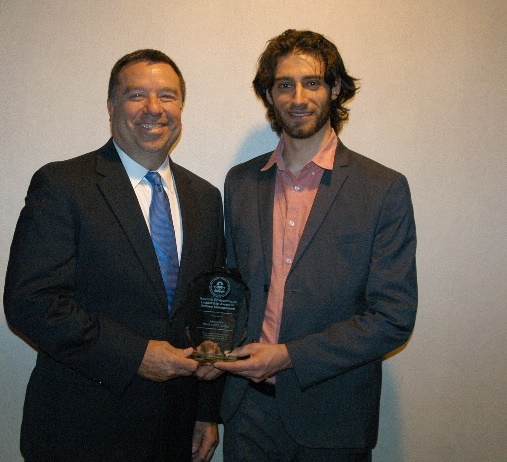 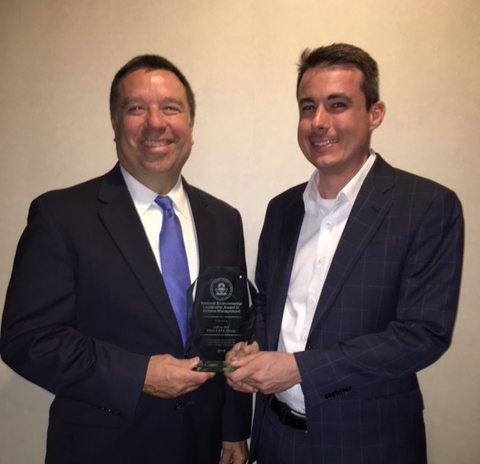 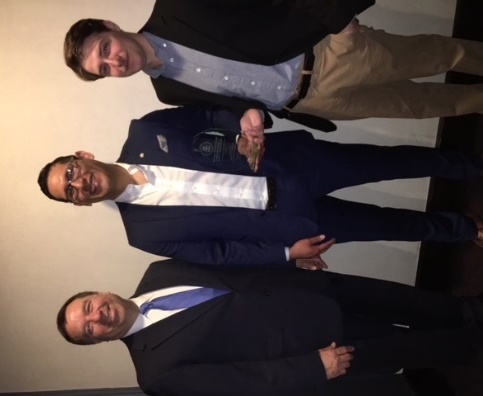 Post your questions now on
www.AsthmaCommunityNetwork.org
[Speaker Notes: Tracey’s Talking Points/Closing Remarks:

That concludes our webinar. My thanks again to our speakers for their time and willingness to share their information and experiences. Also, thanks to all of you who participated. We’re glad you could join us and hope the session was helpful for you. 

Be on the lookout for an audiovisual file of this webinar posted on AsthmaCommunityNetwork.org in the coming weeks. 

Also, the award winners are available now for a live online Q&A discussion at AsthmaCommunityNetwork.org to answer your questions. They will do their best to respond to your questions in the next 30 minutes. The Q&A discussion will be archived on AsthmaCommunityNetwork.org for future viewing. The next slide provides instructions for posting questions to the online forum.]
Question & Answer Session on 
AsthmaCommunityNetwork.org Discussion Forum
Please join us in the AsthmaCommunityNetwork.org Discussion Forum for a live online Q&A Session. 
3:00 p.m. – 3:30 p.m. EDT 

To post a question in the Discussion Forum, follow these directions: 
If you are a Network member, log in to your AsthmaCommunityNetwork.org account. 


      
Click on the “Discussion Forum” button on the home page.
Click on the “Live Online Q&A for 5/23/19 Webinar” link. 
Click on the “Add new Forum topic” link to post your question. 
Enter your question and click the “Save” button at the bottom of the page.
Not a member? Create an account at AsthmaCommunityNetwork.org by clicking the “Join Now” link at the top of the page. Your account will be approved momentarily, and you can begin posting questions.
[Speaker Notes: Tracey’s Talking Points:

That concludes our webinar. My thanks again to our speakers for their time and willingness to share their insight and best practices. Also, thanks to all of you who participated. We’re glad you could join us and hope the session was helpful for you. 

Be on the lookout for an audiovisual file of this webinar posted on AsthmaCommunityNetwork.org in the coming weeks. 

I would now like to invite you to join the Q&A session. Here are some directions for how to post a question in the Discussion Forum on AsthmaCommunityNetwork.org. 

You will need to log in to your Network account to post questions. 

If you are not a member yet, you can join the Network today by clicking the “Join Now” link at the top of the AsthmaCommunityNetwork.org homepage. 

Your account will be approved momentarily and you can begin posting questions. 

Thanks again for joining us, and we look forward to chatting with you in the Discussion Forum.]